5. ディープラーニングでの画像理解、画像分析の基本
（ディープラーニング，Python を使用）
（全１５回）
https://www.kkaneko.jp/ai/ae/index.html
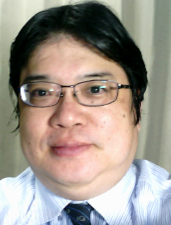 金子邦彦
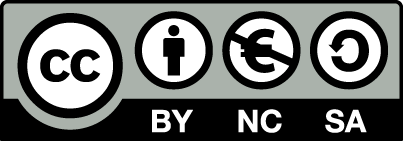 1
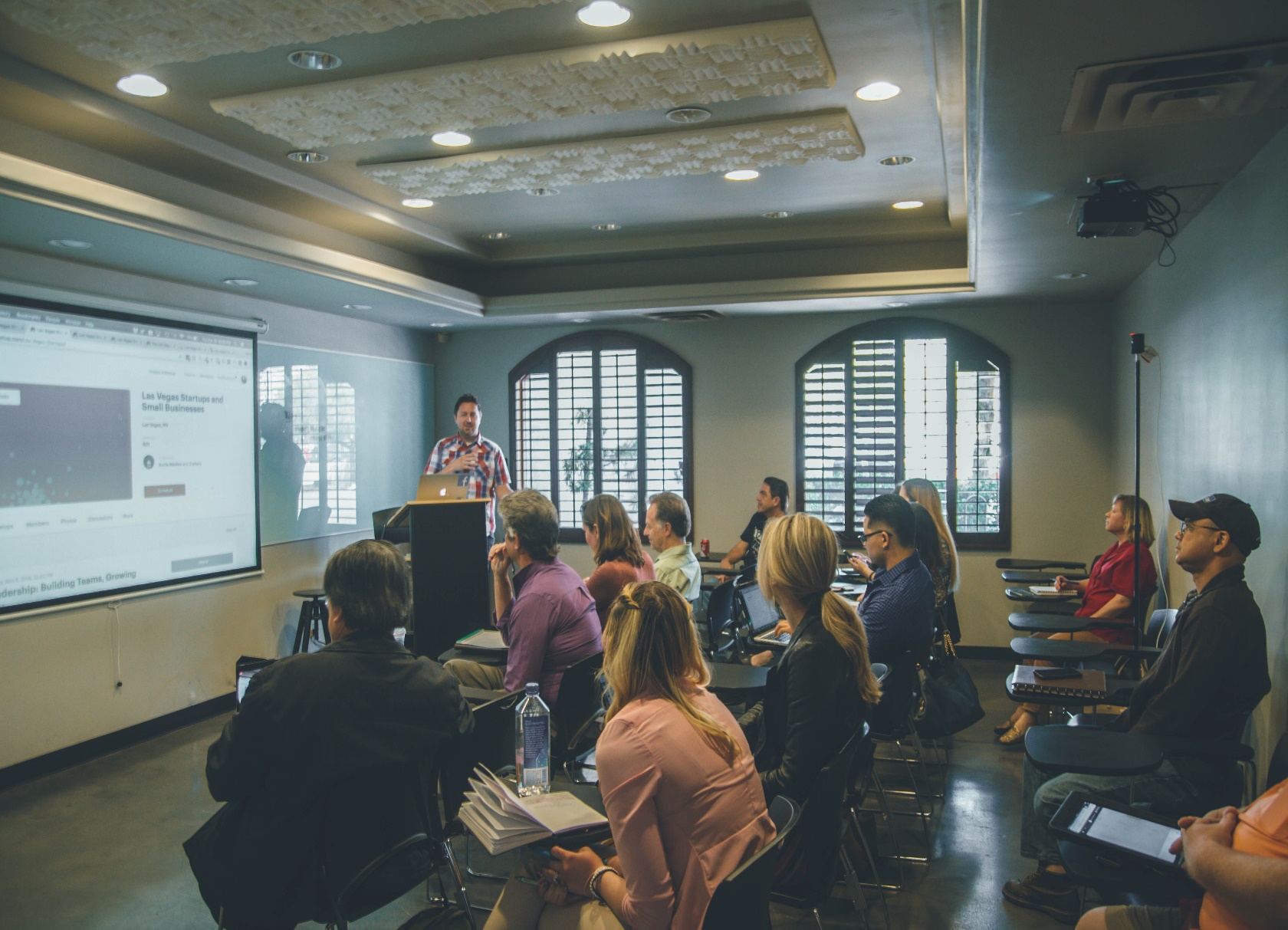 ①ディープラーニングでの画像理解
②ディープラーニングの高度な技術の理解
③興味、関心の向上
2
アウトライン
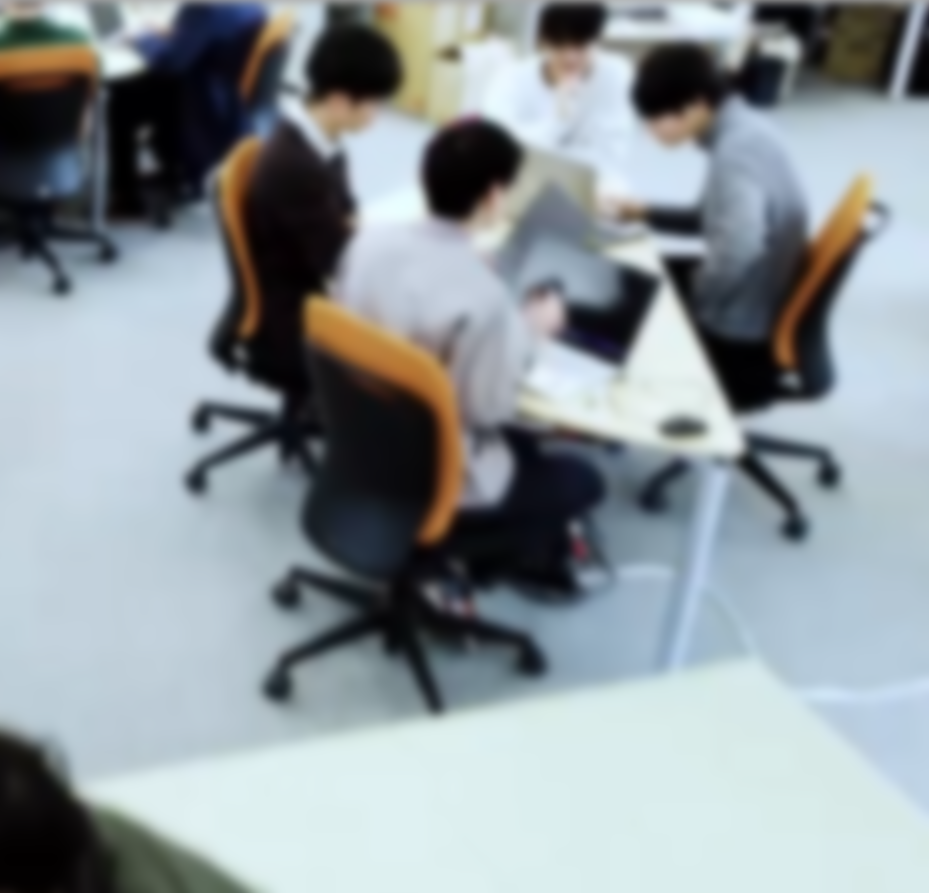 イントロダクション
コンピュータによる画像理解
画像データの扱い
畳み込みニューラルネットワーク(CNN)の基礎
畳み込み
全結合層
畳み込み層
プーリング層
CNN Explainer のデモ
3
Google Colaboratory
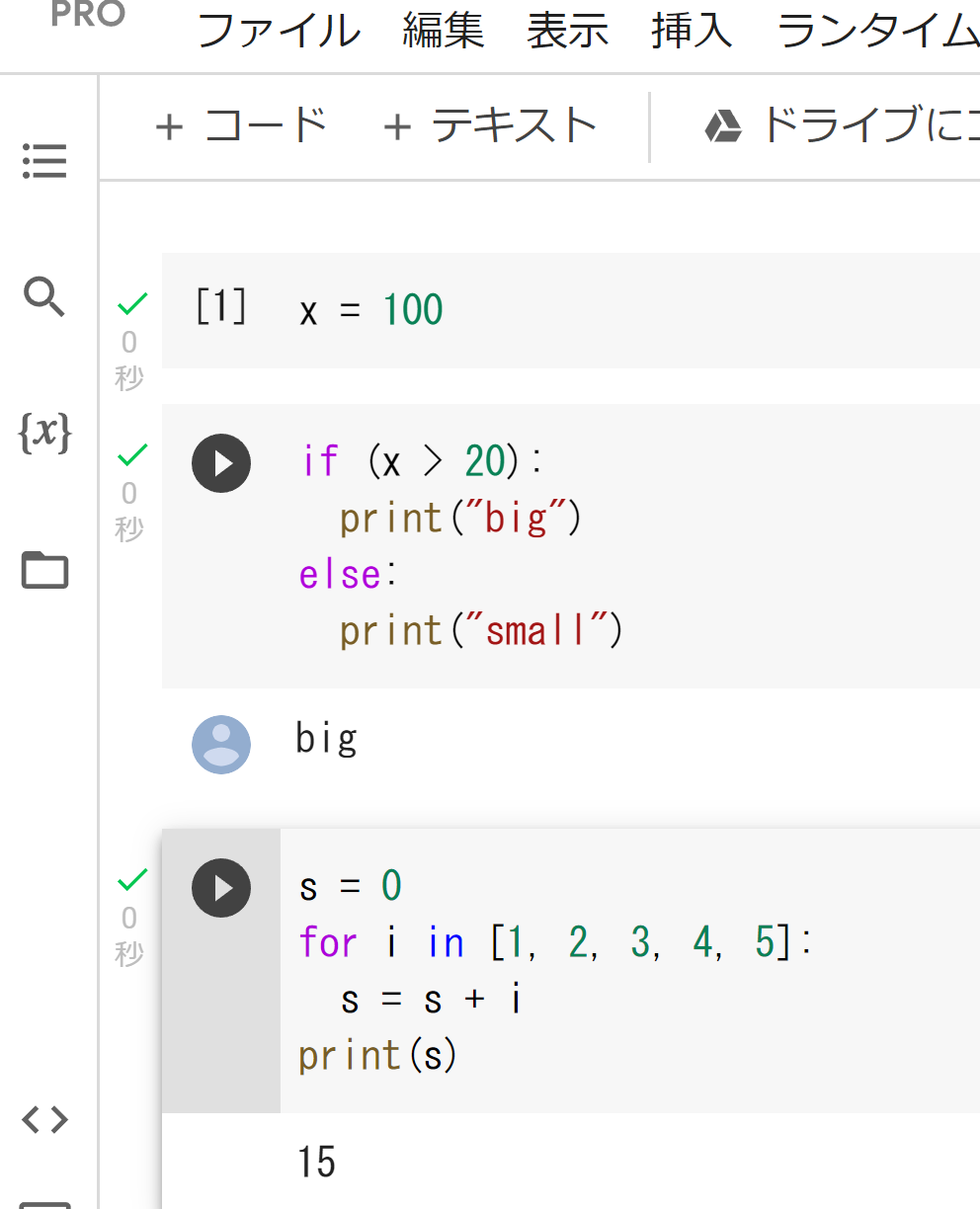 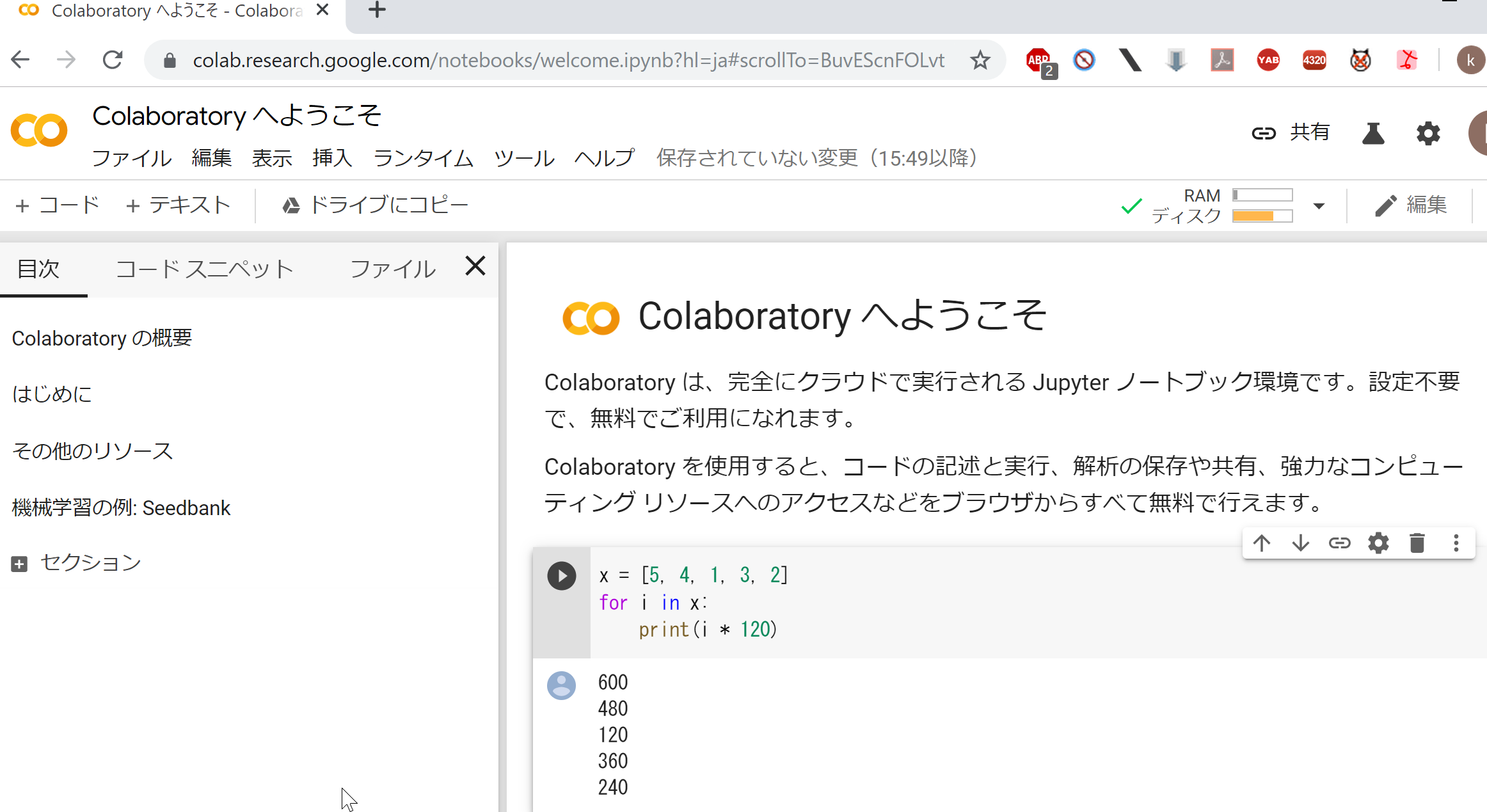 URL: https://colab.research.google.com/
オンラインで動く
Python のノートブックの機能を持つ
Python や種々の機能がインストール済み
本格的な利用には，Google アカウントが必要
4
Google Colaboratory の全体画面
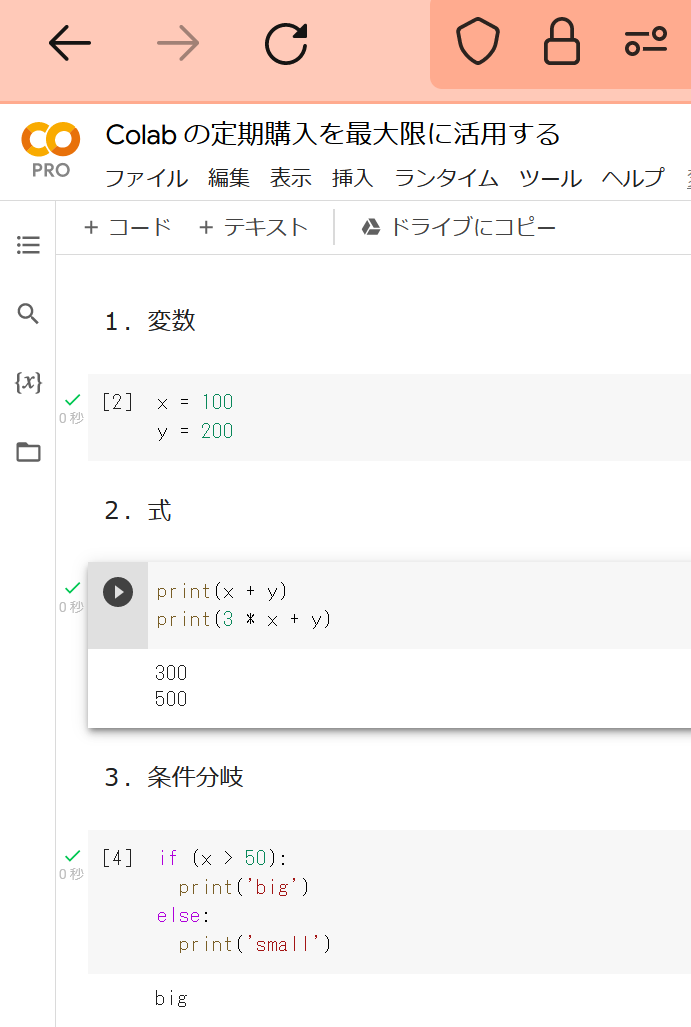 メニュー
コードセル，テキストセルの追加
メニュー
（目次，検索と置換，変数，ファイル）
コードセル，
テキストセルの
並び
Web ブラウザの画面
5
Google Colaboratory のノートブック
コードセル，テキストセルの２種類
コードセル： Python プログラム，コマンド，実行結果
テキストセル：説明文，図
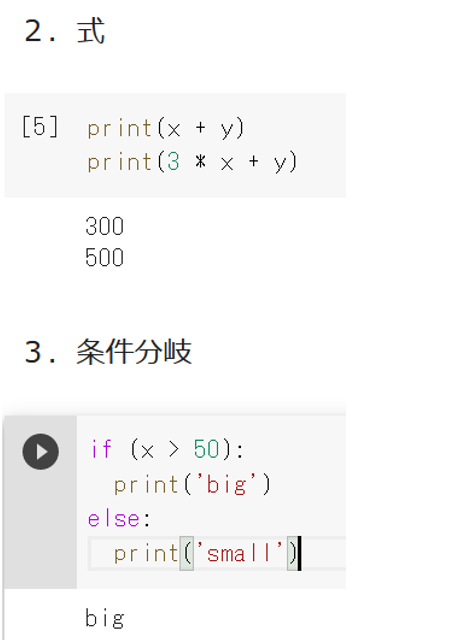 テキストセル
コードセル
テキストセル
コードセル
6
5-1. イントロダクション
7
人工知能
知的なITシステム
機械学習
知的なITシステム
データから学習し、知的能力を向上
ディープラーニング
データから学習し、複雑なタスクを実行。多層のニューラルネットワークを使用
8
ニューロンとニューラルネットワーク
ニューロンは、ニューラルネットワークの基本的な構成要素
一つ一つのニューロンは、データの受け取り、処理、伝達を行う
ニューラルネットワークは、これらのニューロンが多数組み合わさったもの
ニューロン
ニューロン
ニューロン
ニューロン間の結合
ニューロン間の結合
出力データ
入力データ
9
[Speaker Notes: 良好な学習能力をもち，機械学習が脚光をあびるきっかけにも

機械学習を勉強するとき，ニューラルネットワークは良い手段と考える

機械学習では，ニューラルネットワークを使う場合もあれば，ニューラルネットワークではない他のものもある（あとで詳しく）]
ディープラーニングに「ディープ」とついているのは、多層のニューラルネットワークを使用するため
層の数が少ない
層の数が多い（ディープ）
10
ディープラーニングまとめ
ディープラーニングは機械学習の一種であり、人工ニューラルネットワークを使用してデータから学習し、複雑なタスクを実行する技術

「ディープ」の名前は、多層のニューラルネットワークを使用することに由来

ディープラーニングが広く利用される理由は、多様なデータに適用でき、さまざまなタスクで高性能を発揮するため。例：画像認識、自然言語処理、音声認識など。
11
5-2. コンピュータによる画像理解
12
コンピュータによる画像理解
コンピュータが画像を理解する
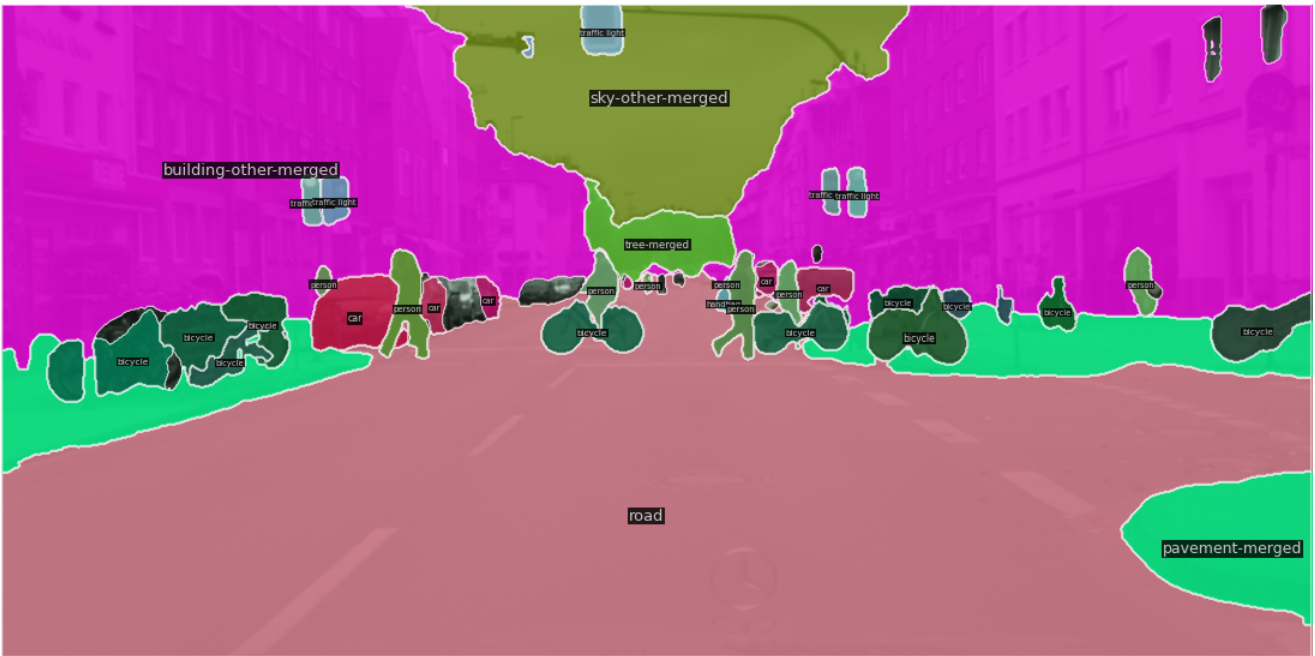 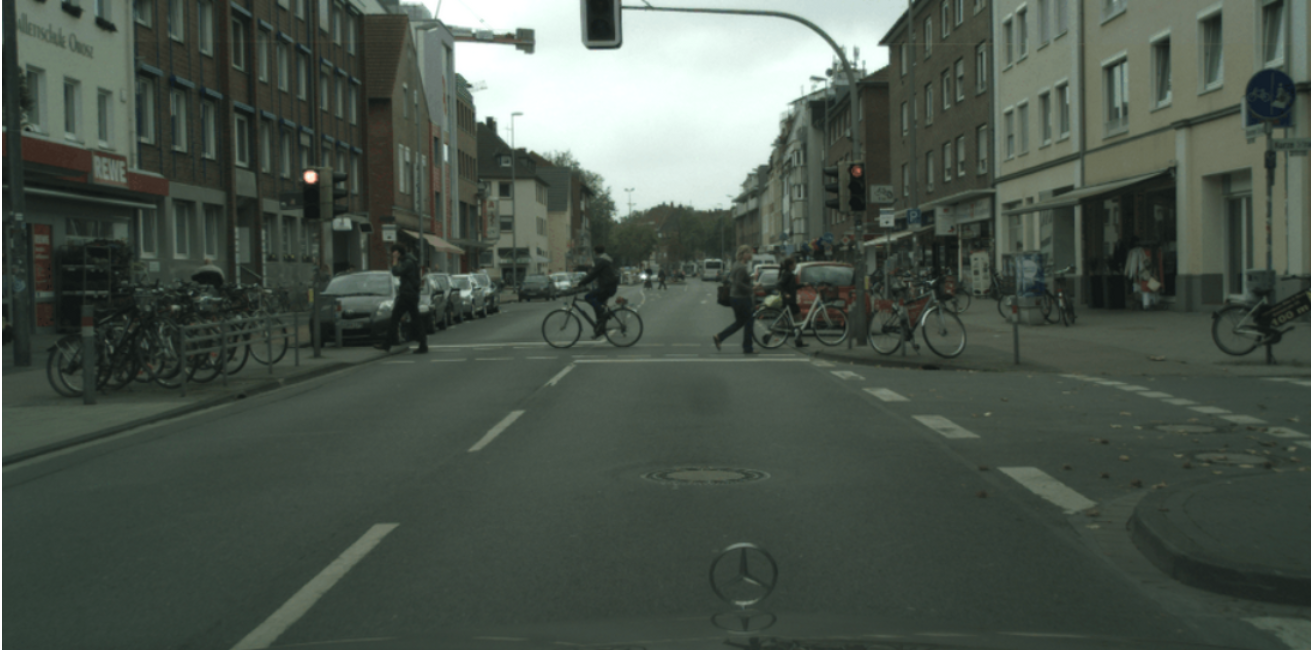 13
コンピュータによる画像理解
一般的な画像が対象となる
　（実験室で撮影などの制約が無い）
さまざまな応用：スマホ，デジカメ，自動車，ロボット
さまざまな種類：画像分類，物体検出，セグメンテーション，顔画像処理，姿勢推定など
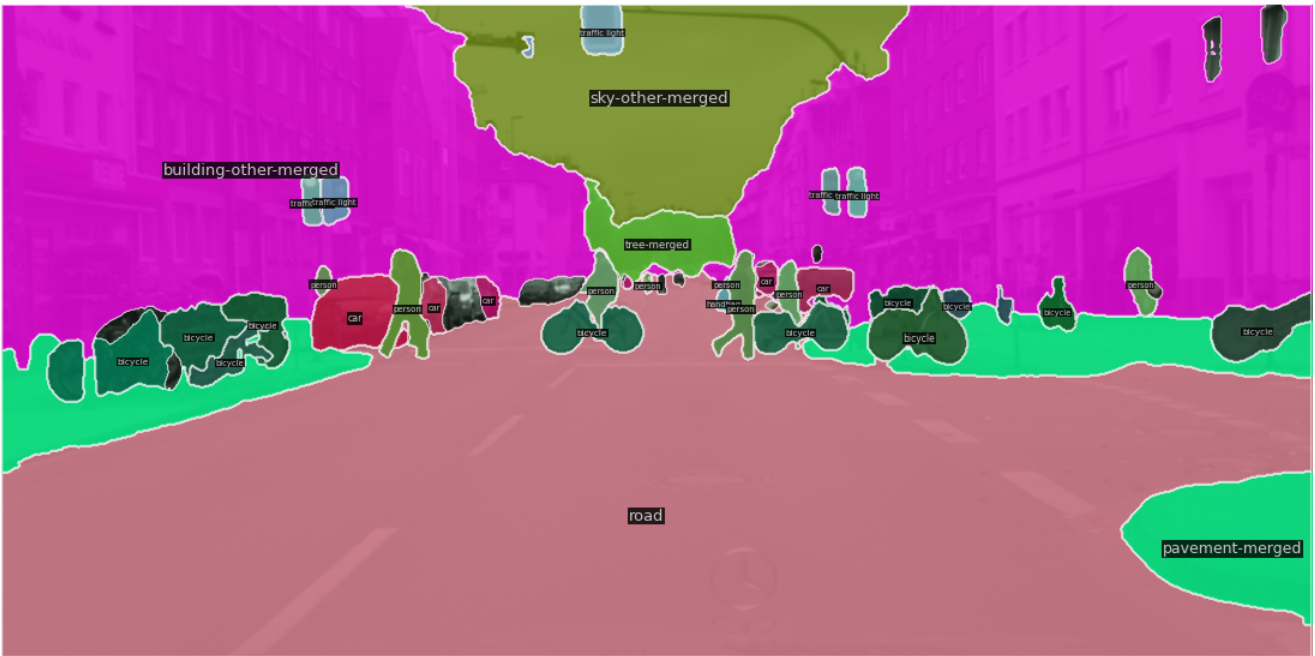 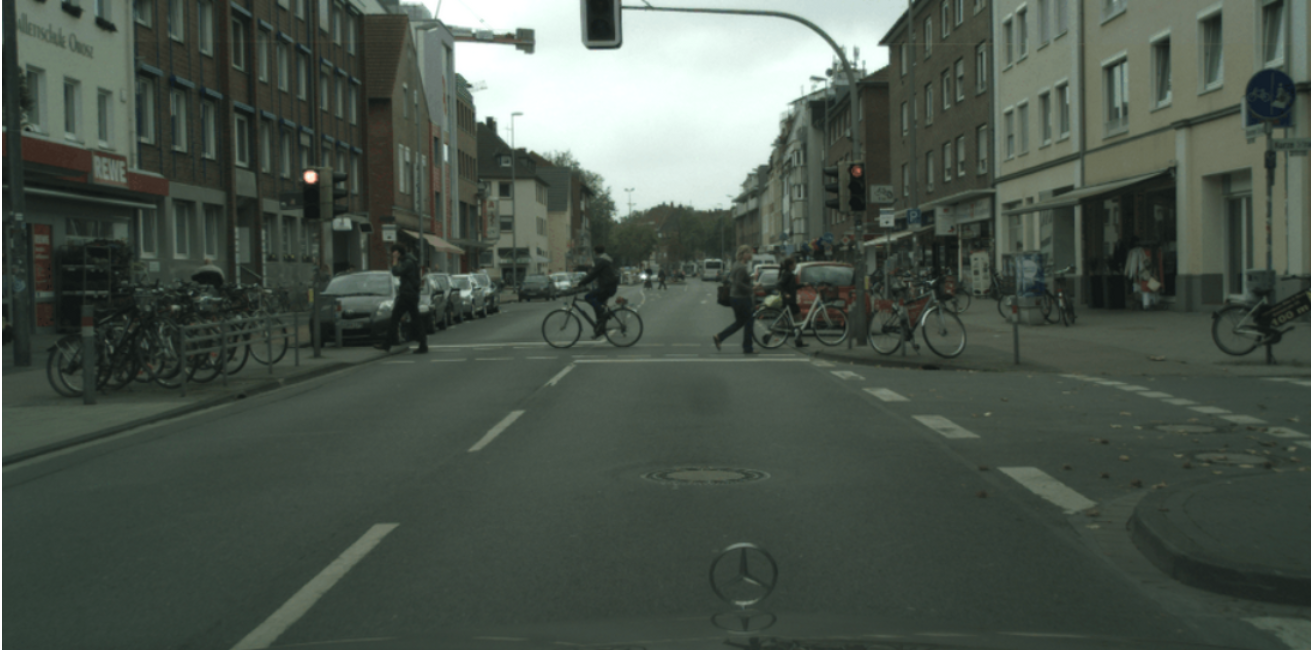 14
① 画像分類
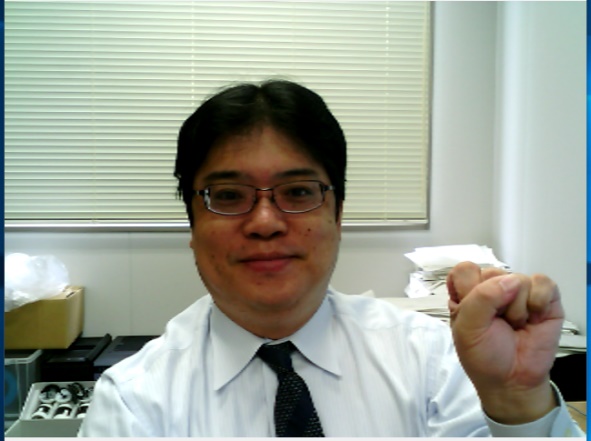 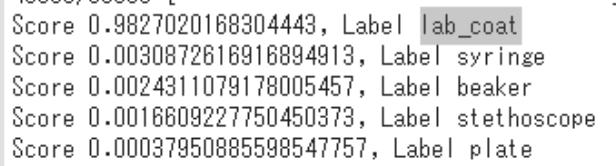 画像分類の結果は，ラベルと確率
※ ５つの候補 (top 5) が表示されている
15
[Speaker Notes: 画像分類は，画像に対して，ラベルとその確率を得ることです．

ラベルというのは，画像分類した結果の，画像の種類を表すキーワードのことです．

このラベルと確率を精度よく自動で求めるために，人工知能を使うことができます．]
② 物体検出
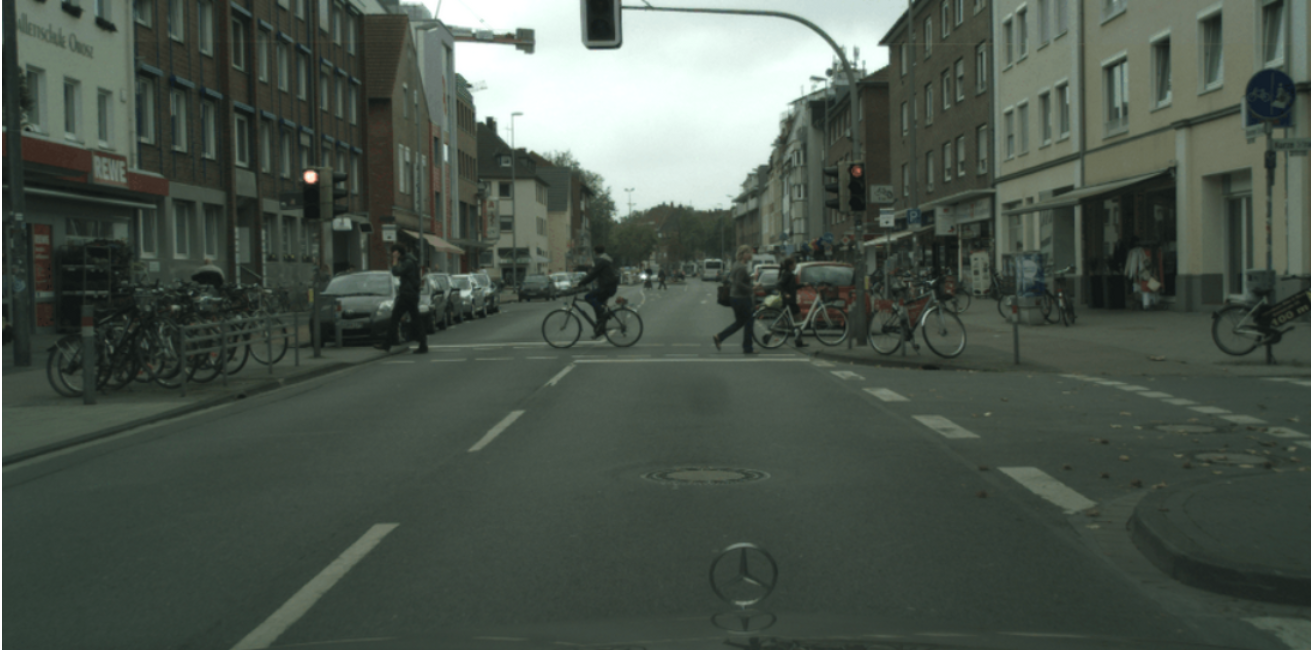 car
person
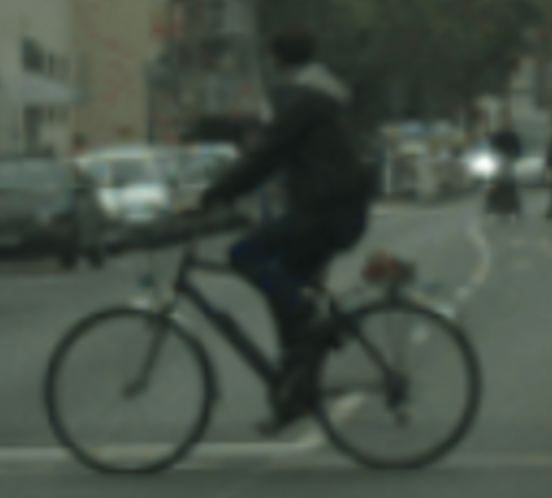 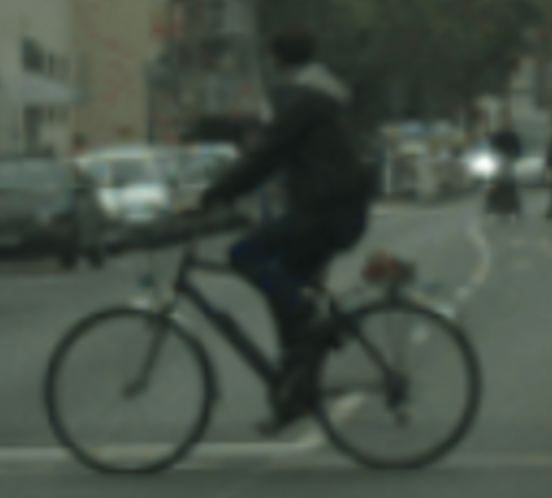 bicycle
バウンディングボックス，
ラベルを得る
バウンディングボックスは，
物体を囲む最小のボックス（四角形）
16
③ セグメンテーション
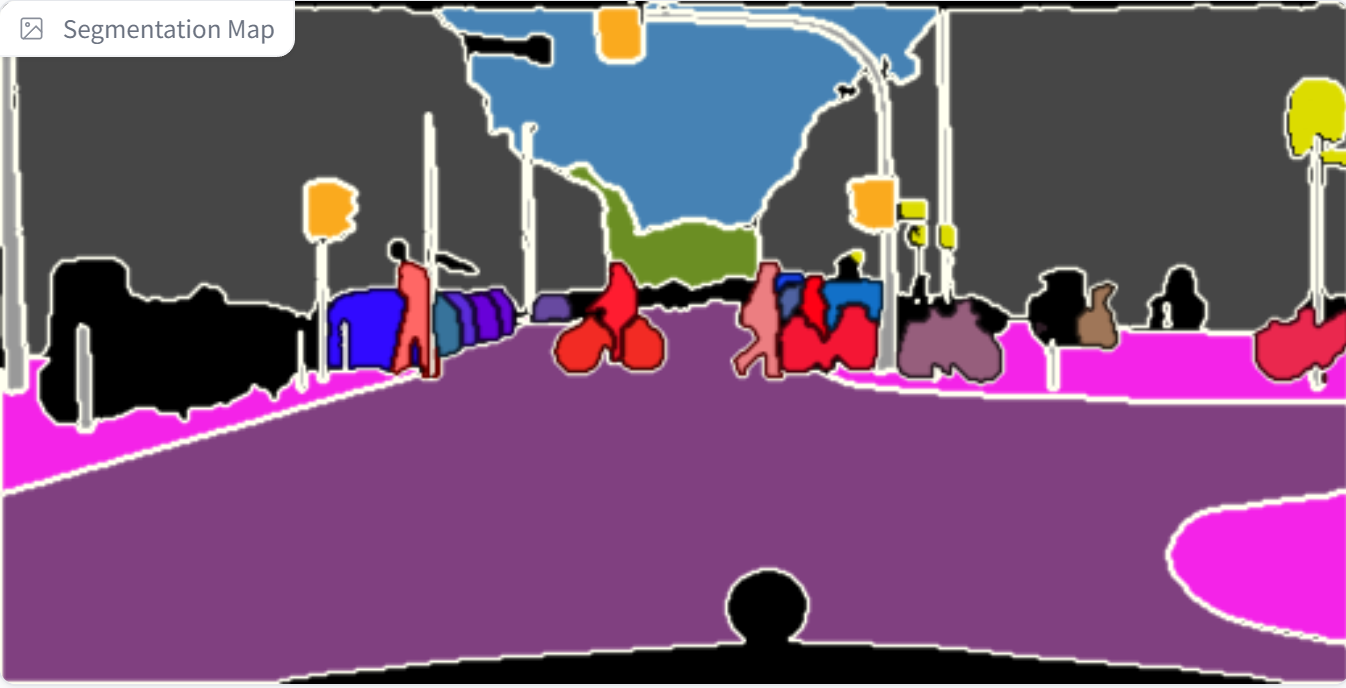 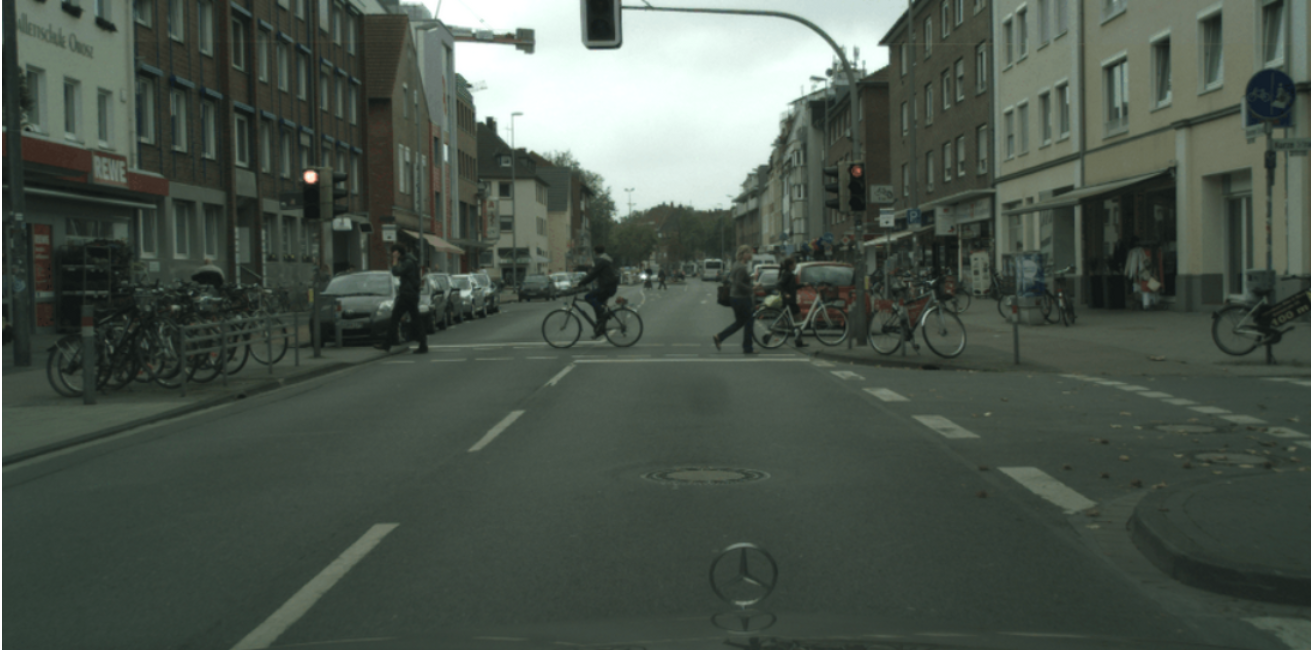 物体の形を画素単位で抜き出し
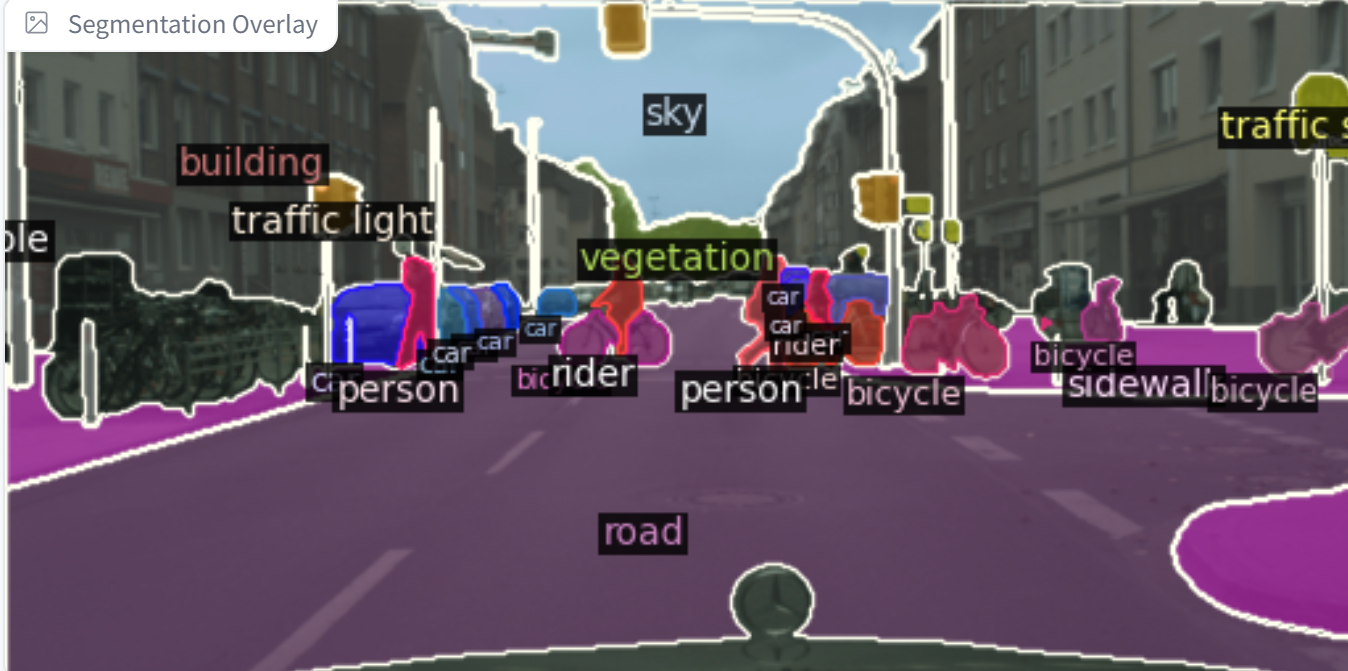 ラベルを得ることもできる
17
[Speaker Notes: 画像分類の例

画像に対して，いくつかのラベル，
それぞれのラベルに対しての確率が得られています．

例えば，この結果を見ると，この画像，ラベルが lab_coat である確率が，約 0.98 のように結果が得られています．

このように，１枚の画像に対して，複数のラベルとそれぞれの確率を得ること．
それが画像分類です．

画像分類は，画像を扱う他の人工知能，例えば，物体検出などの基礎になっています．

画像分類の説明は以上です．
視聴ありがとうございました．]
画像理解の主な種類
① 画像分類
　「何があるか」を理解


② 物体検出
　場所と大きさも理解


③ セグメンテーション
　画素単位で理解
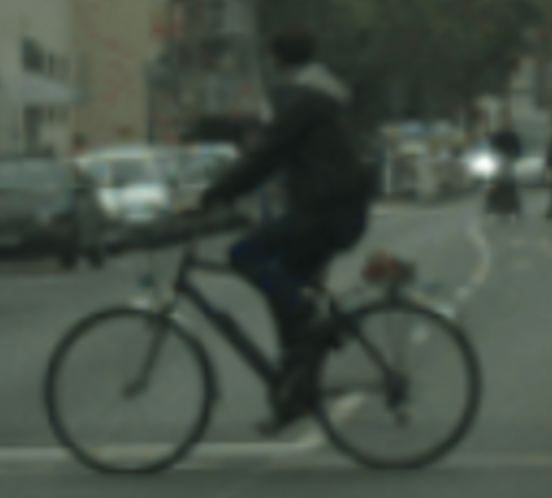 person
bicycle
person
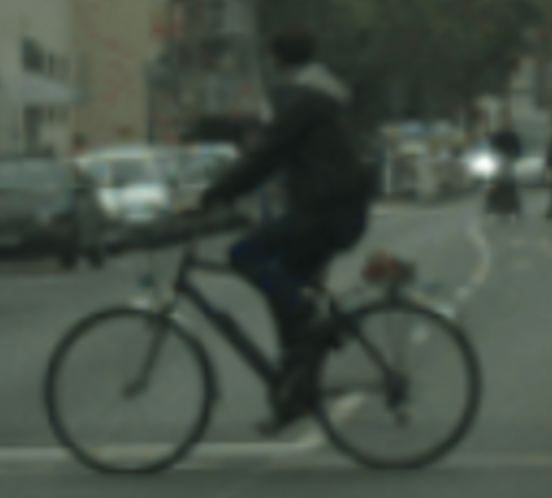 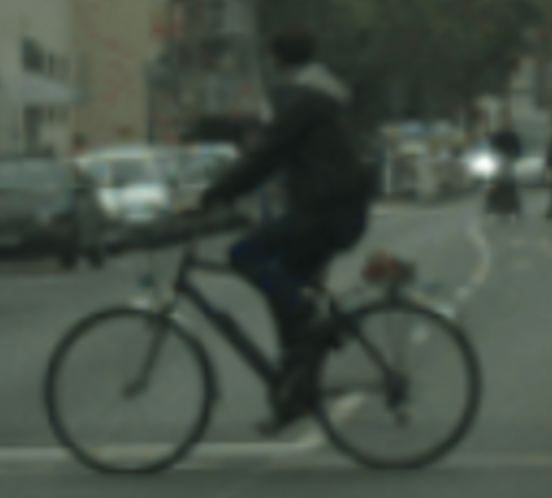 bicycle
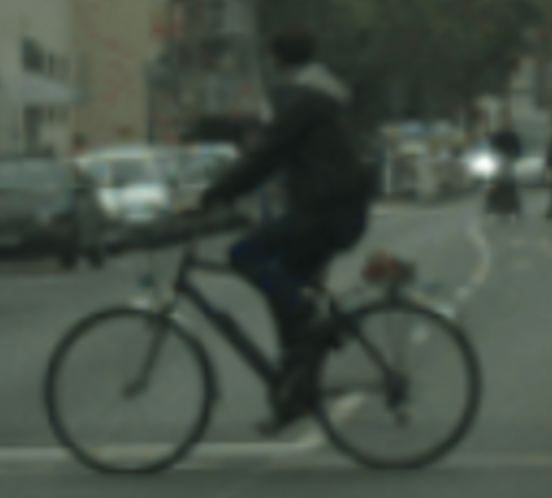 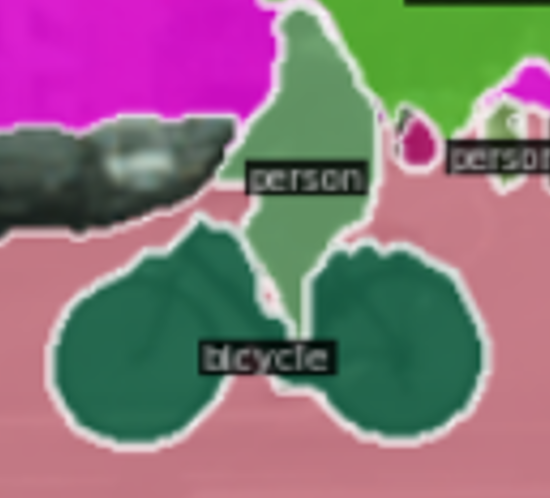 18
画像分類の精度の向上
ディープラーニングの進展
画像分類は，場合によっては，AI が人間と同等の精度　とも考えらるように

　画像分類の誤り率 (top 5 error)
    人間: 5.1 %
     PReLU による画像分類: 4.9 %
     （2015年発表）
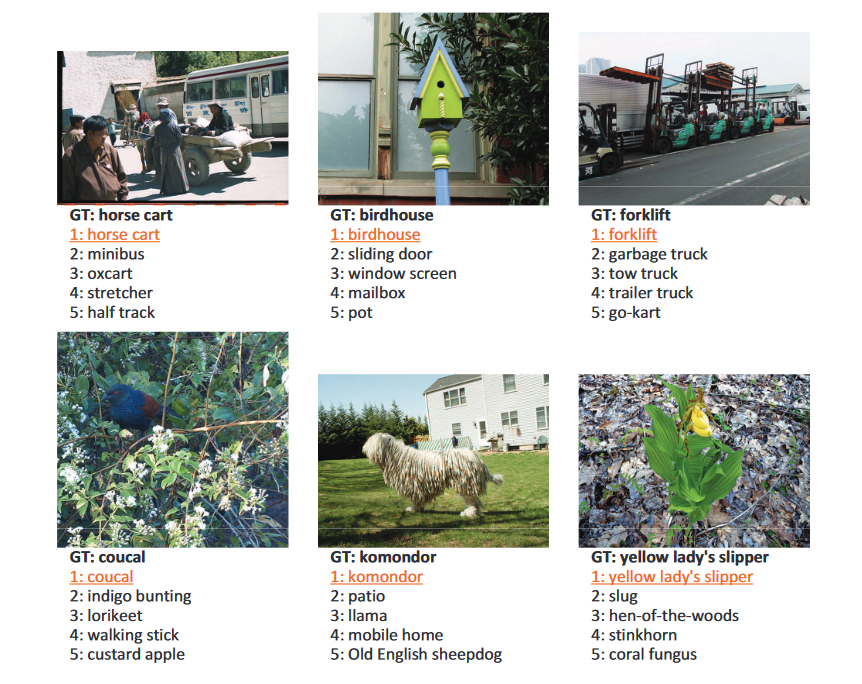 ImageNet データセット
の画像分類の結果
文献: Kaiming He, Xiangyu Zhang, Shaoqing Ren, Jian Sun,
Delving Deep into Rectifiers: Surpassing Human-Level Performance on ImageNet Classification
arXiv:1502.01852, 2015.
19
[Speaker Notes: AIが画像分類する時代　ただし，ImageNet にぴったりあてはまるものの限る]
ここまでのまとめ
画像理解の主な種類
画像分類
「何があるか」を理解。結果は「ラベル」として識別
物体検出
物体の種類、場所、大きさを理解。
セグメンテーション
画素単位で理解。
20
5-3. 画像データの扱い
21
画像と画素
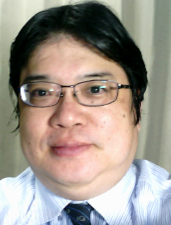 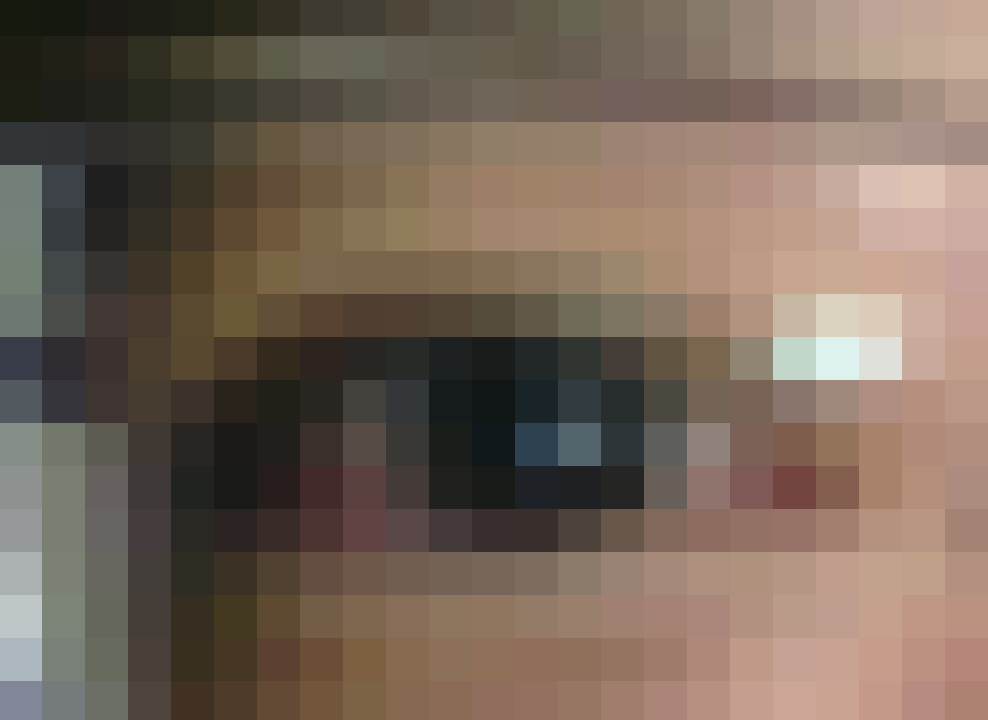 画像
それぞれの格子が画素
22
画像の種類
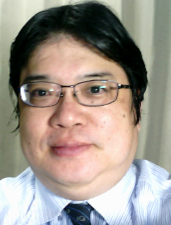 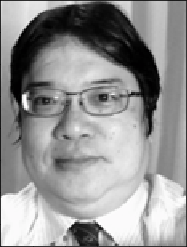 濃淡画像
カラー画像
輝度のみの情報
輝度と色の情報
23
濃淡画像でのコード化
画像の輝度の情報
例えば：　黒　＝　０，
　　　　　暗い灰色　＝　１，
　　　　　明るい灰色　＝　２，
　　　　　白　＝　３
　のようにコード化
画素
輝度が４段階の場合：
高さ: 8
1
2
3
0
幅: 8
24
R（赤）成分，G（緑），B（青）成分で考える場合
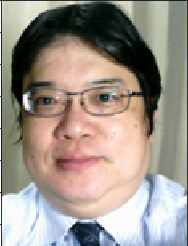 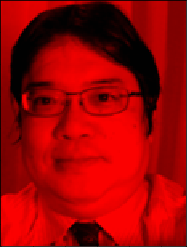 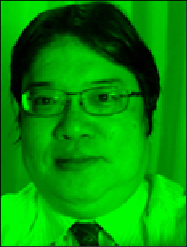 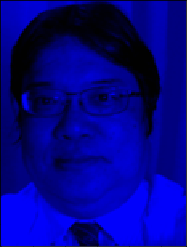 G（緑）成分
B（青）成分
R（赤）成分
画素ごとに
１つの数値
画素ごとに
１つの数値
画素ごとに
１つの数値
すべてあわせて，画素ごとに３つの数値
25
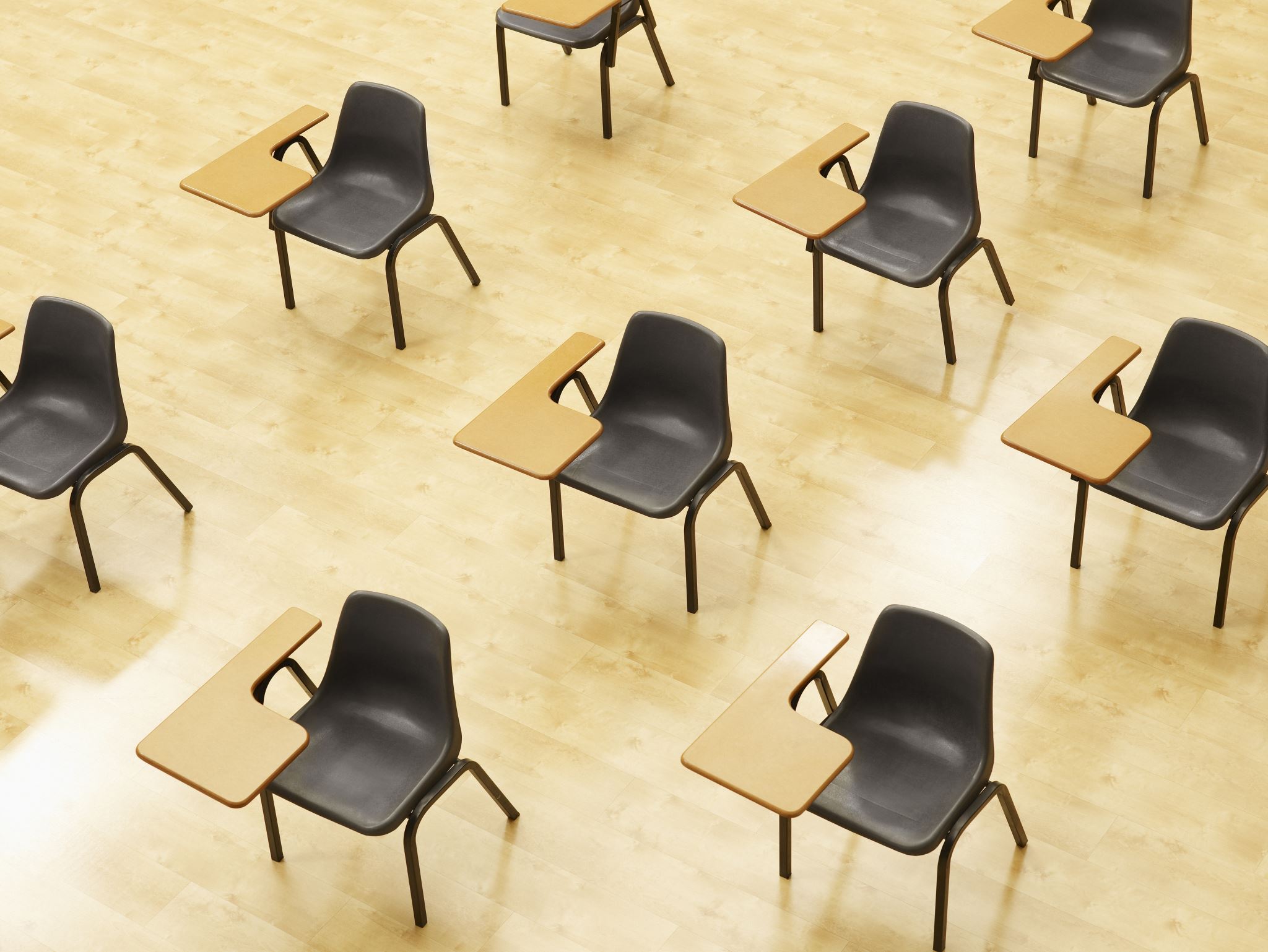 演習１
カラー画像の画素

【トピックス】
カラー画像
画素
配列
26
① Google Colaboratory のページを開く
https://colab.research.google.com/drive/1MMhlrh08-0Byq-U1JlTdDVwMe6dyUcaq?usp=drive_link
（このページは、演習１，２で使用する）

② 次について、プログラムや説明や実行結果が掲載されていることを確認。各自でよく読む。

１．カラー画像の画素
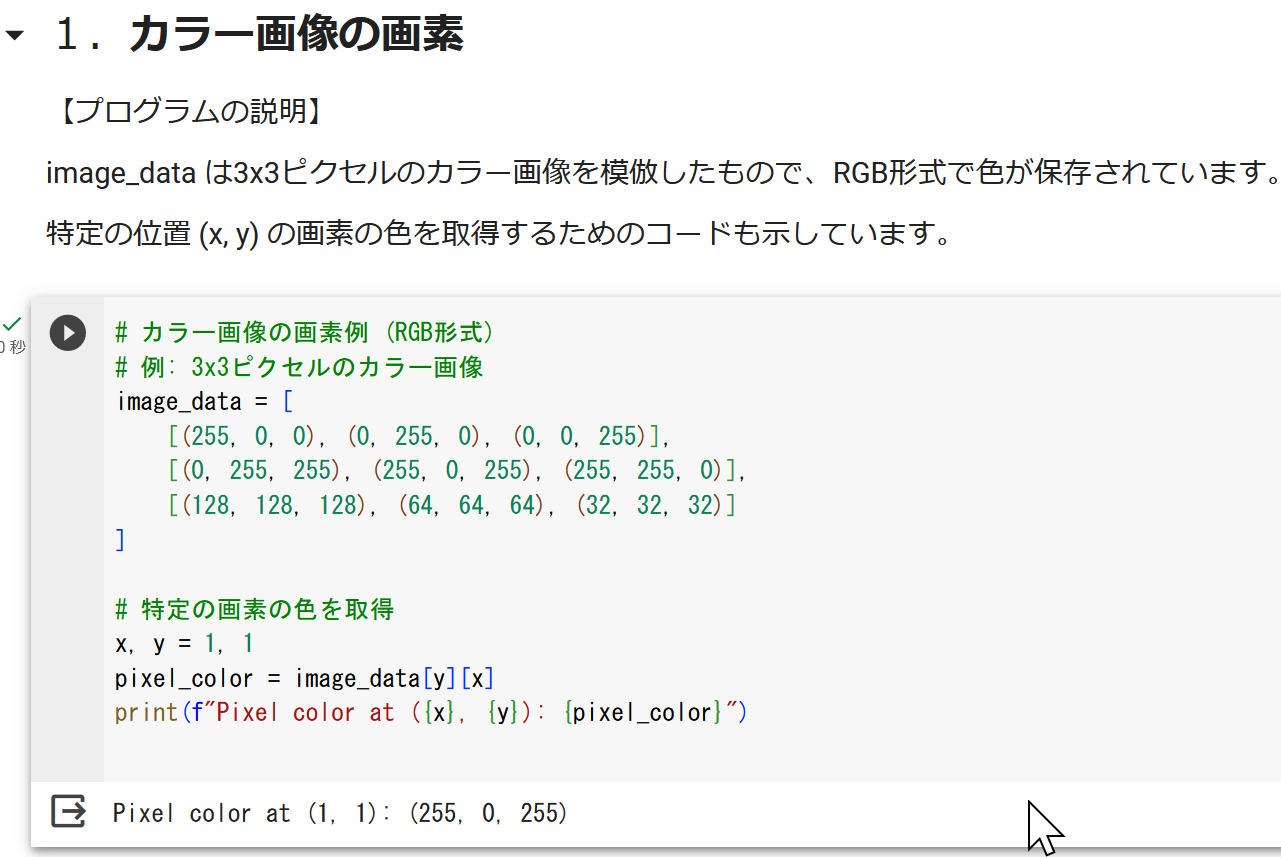 27
自習
目的：配列になっている画像データについて、特定の位置の画素の色を取得する方法を学び、理解を深めること。
指示：異なる (x, y) の位置の画素を取得して、期待通りであるか確認してみよう

解答例：
x, y = 2, 2 
のときは次のように表示される
Pixel color at (2, 2): (32, 32, 32)
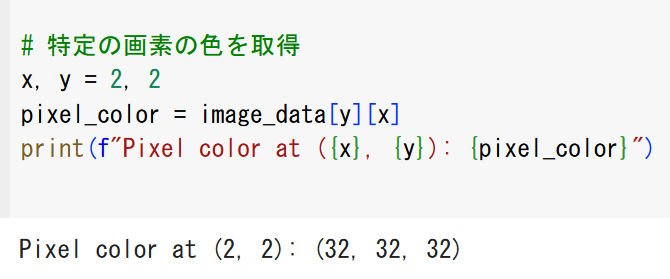 28
5-4. 畳み込みニューラルネットワーク(CNN)の基礎
29
畳み込みニューラルネットワーク（CNN）
畳み込みニューラルネットワーク（CNN）は画像理解や画像の分析に特化したディープラーニングの一種。
CNNは主に畳み込み層、プーリング層、全結合層の３種類（注）これら３種類以外のもさまざまある
畳み込み層：画像の局所的な特徴をとらえるための層。特徴は、画像内の顕著なパターンや属性（例：エッジ、テクスチャ）
プーリング層：特徴マップのサイズを縮小するための層。過学習を防止。計算効率を向上
全結合層：全ニューロンが前の層のすべてのニューロンと接続された層。畳み込み層とプーリング層を通過した後の特徴を基に、画像の分類や回帰を行う
30
畳み込みニューラルネットワーク（CNN）の例
畳
み
込
み
層
畳
み
込
み
層
畳
み
込
み
層
畳
み
込
み
層
畳
み
込
み
層
プーリング層
プーリング層
プーリング層
プーリング層
プーリング層
さまざまなバリエーション
31
畳み込みニューラルネットワーク（CNN）の用途
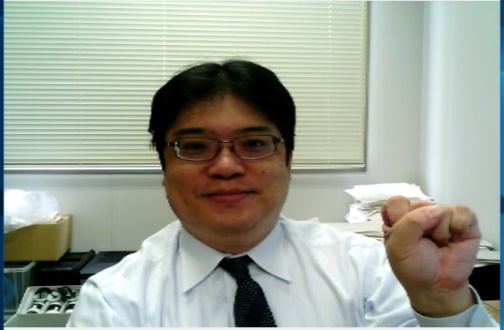 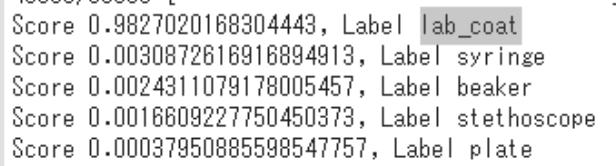 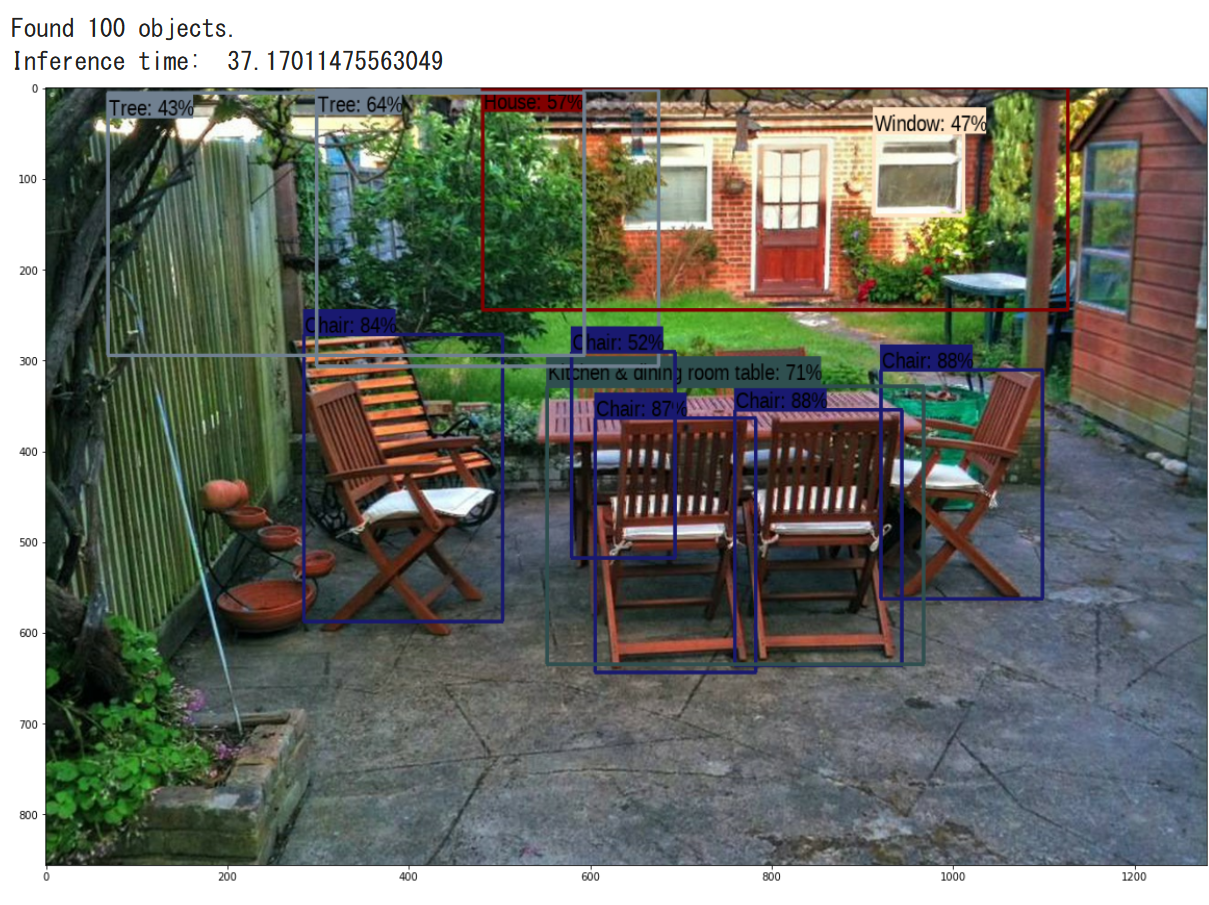 画像分類，物体検出，セグメンテーションなどで高い性能・機能を発揮する場合がある
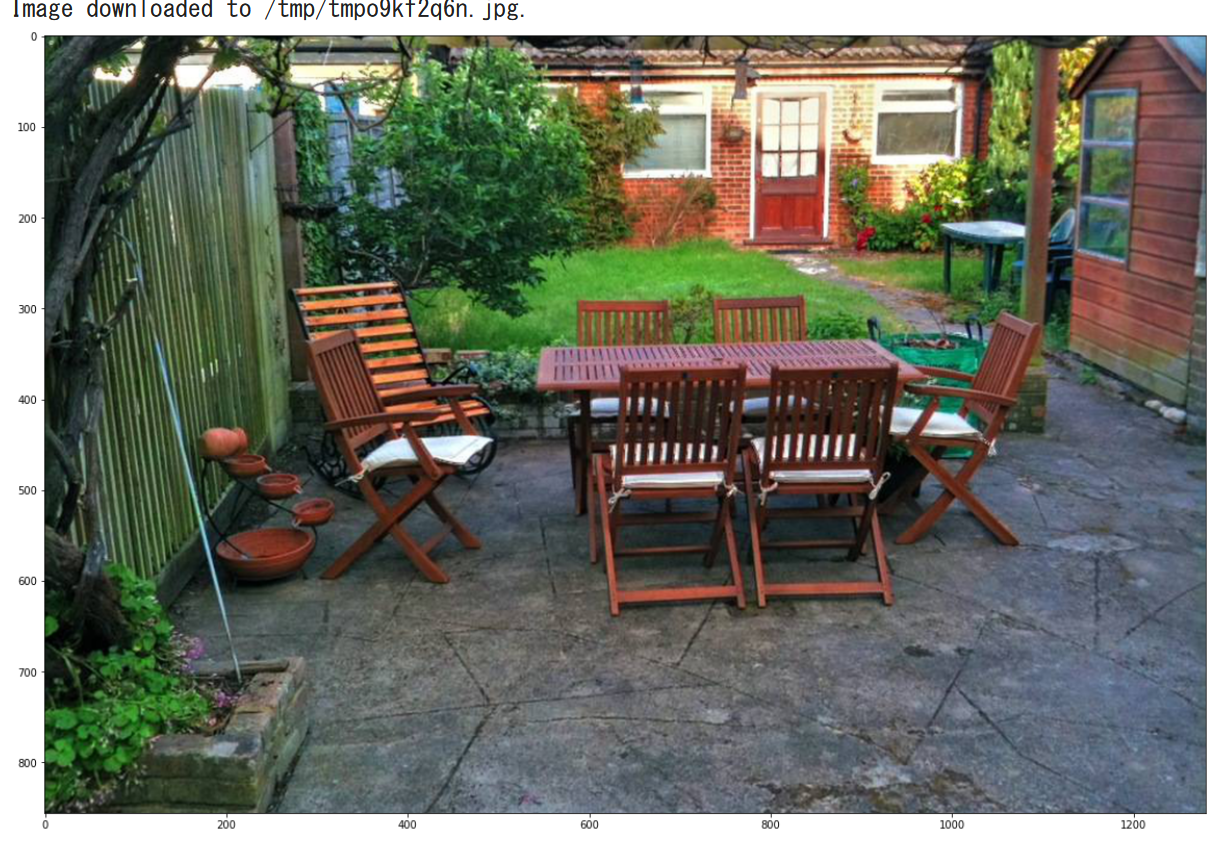 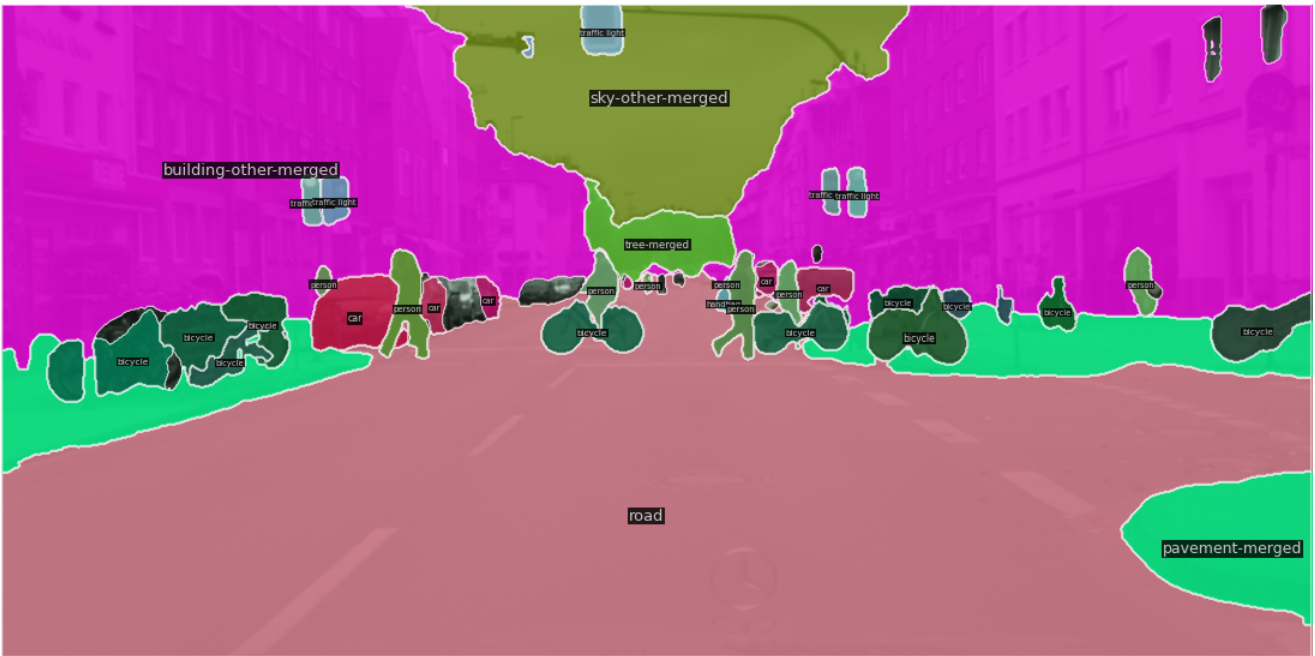 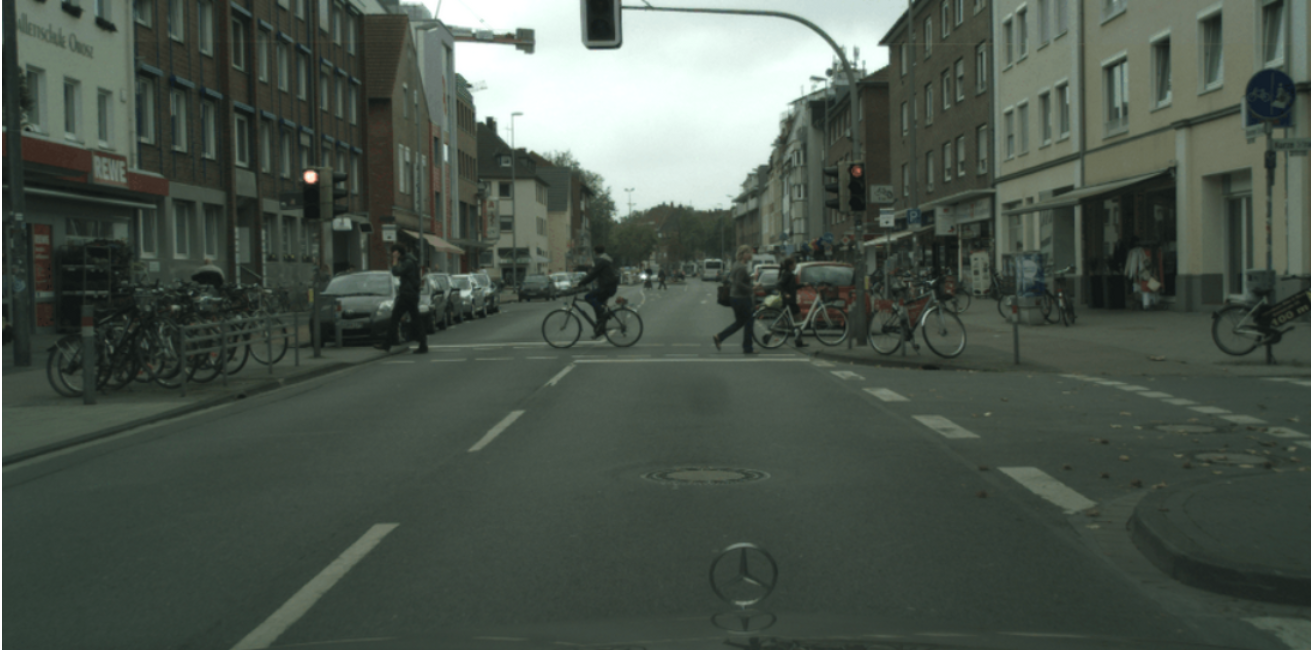 画像分類
物体検出
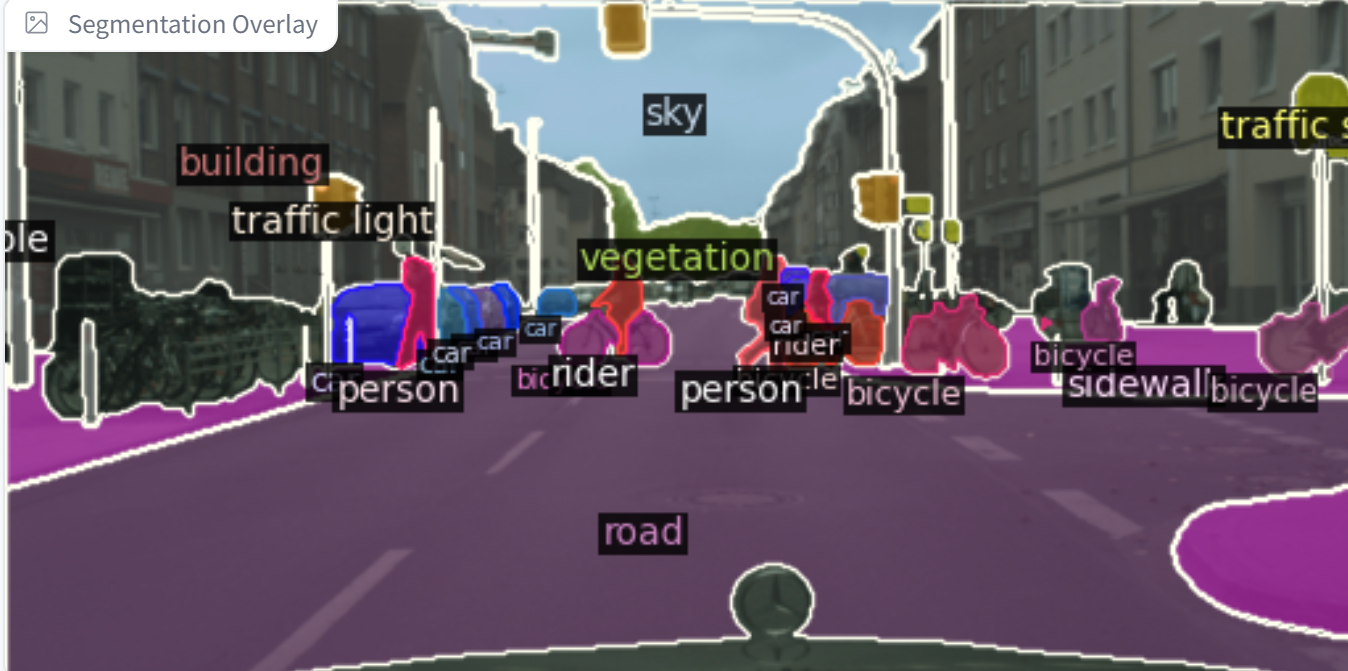 セグメンテーション
32
畳み込みニューラルネットワーク（CNN）のメリット
画像理解、画像の分析の高精度化
画像の特徴を自動的に抽出
幅広い分野での応用
33
5-5. 畳み込み
34
畳み込みの役割
畳み込みは、データ上を移動しながら、カーネルとの重ね合わせを行い、局所的な特徴を抽出
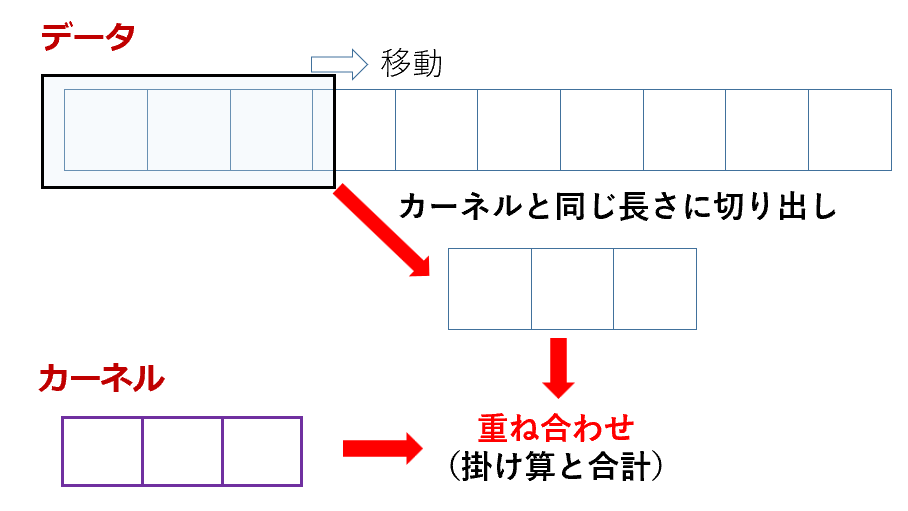 35
畳み込みの応用例
ぼかし，エッジ抽出，テクスチャ分析などさまざまな処理
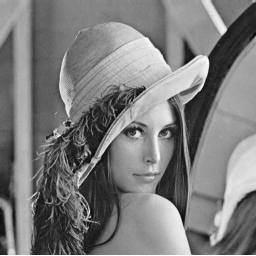 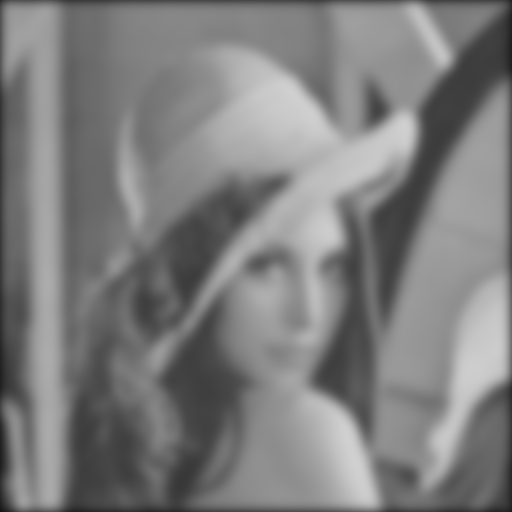 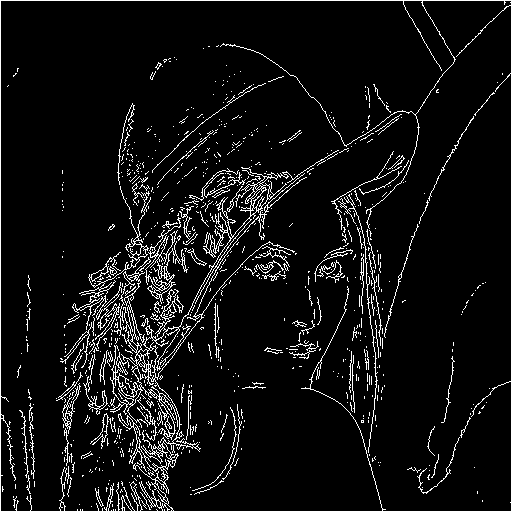 元画像
畳み込みによる
エッジ抽出
畳み込みによる
ぼかし
36
畳み込みの仕組み
畳み込みは，データ上を移動しながら，カーネルとの重ね合わせを行う．重ね合わせの結果は１つの値になる．
データ
移動
カーネルと同じ長さに切り出し
カーネル
重ね合わせ
（掛け算と合計）
37
畳み込みの例
データ
0
1
1
1
0
0
1
0
1
0
この部分を切り出す
カーネル
1
0
1
0×1    1×0    0×1
0
0×1  +  1×0  +  0×1 = 0
重ね合わせの結果：
38
畳み込みの例
移動
0
1
1
1
0
0
1
0
1
0
1
1
1
1
1
1
1
1
0
0
0
0
0
0
0
0
1
1
1
1
1
1
1
1
0×1    1×0    0×1
1×1    0×0    1×1
0×1    1×0    0×1
1×1    0×0    0×1
0×1    0×0    0×1
0×1    1×0    1×1
1×1    1×0    1×1
1×1    1×0    0×1
1
1
0
1
1
2
2
0
39
畳み込みの例と、局所的な特徴の抽出
畳み込みは，「特定の局所的な特徴に強く反応する」と考えることもできる
畳み込み結果が大きくなる部分
データ
0
1
1
1
0
0
0
1
1
0
カーネル
1
0
1
1
1
0
1
1
2
2
0
畳み込み結果
40
画像の畳み込み
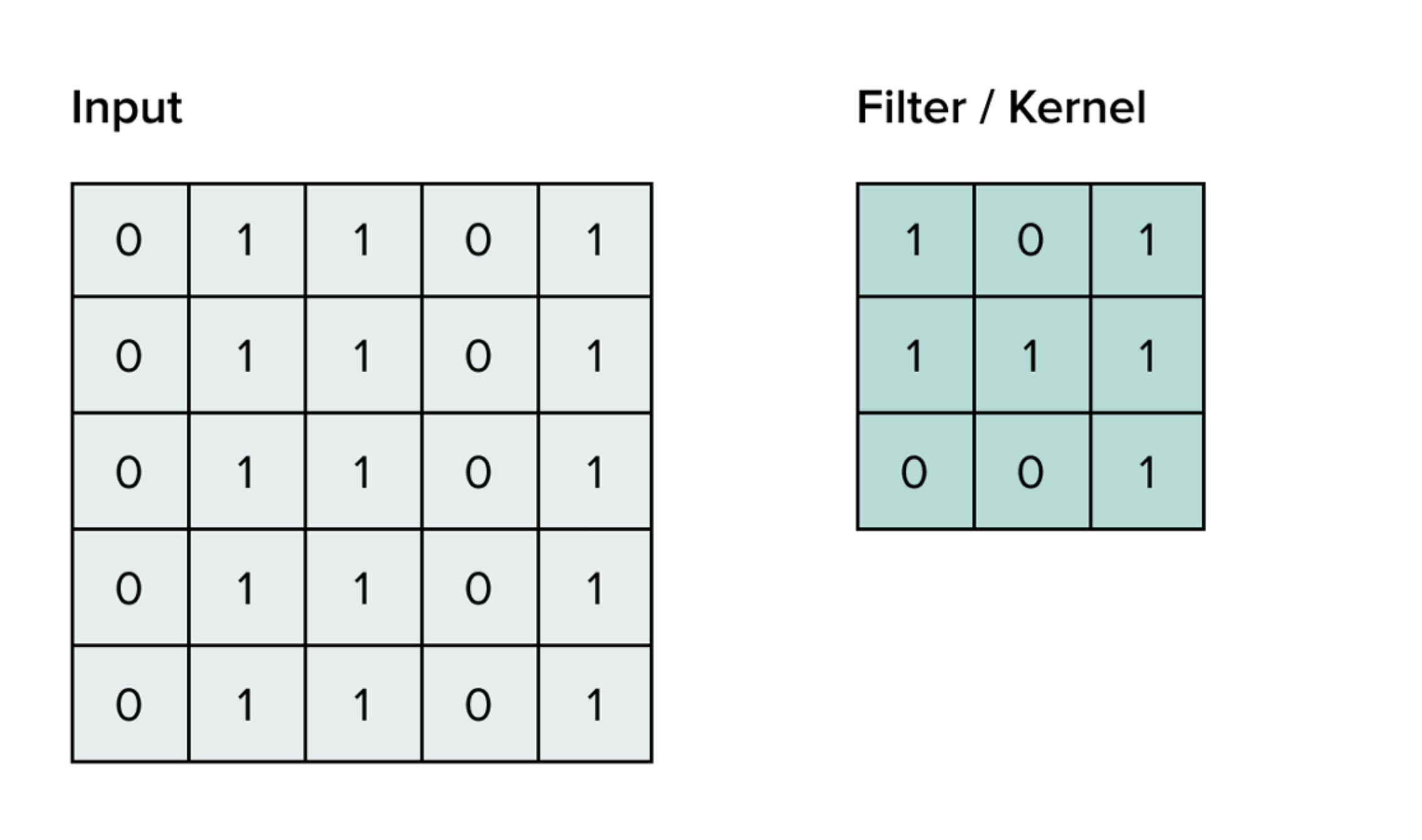 カーネル（３×３マス）
元画像（５×５マス）
出典: https://serokell.io/blog/introduction-to-convolutional-neural-networks
41
画像での畳み込み
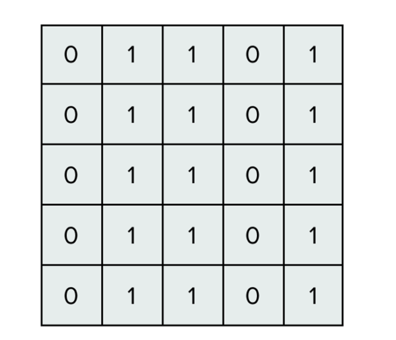 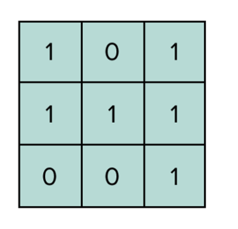 カーネル
（３×３マス）
元画像（５×５マス）
切り出した部分とカーネルの
掛け算の合計
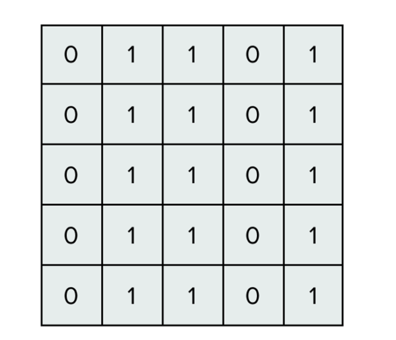 合計: 4 （これが畳み込み結果）
切り出し（３×３マス）
畳み込み
カーネルと同じサイズで切り出す
42
画像での畳み込み
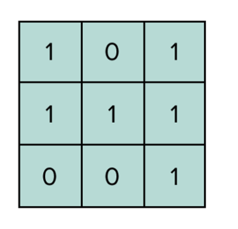 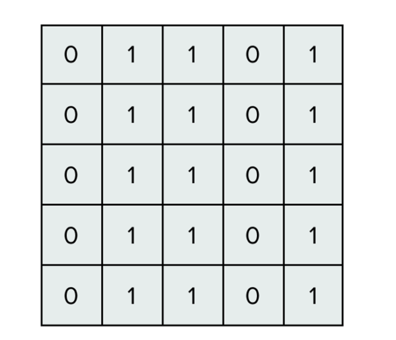 カーネル
（３×３マス）
元画像（５×５マス）
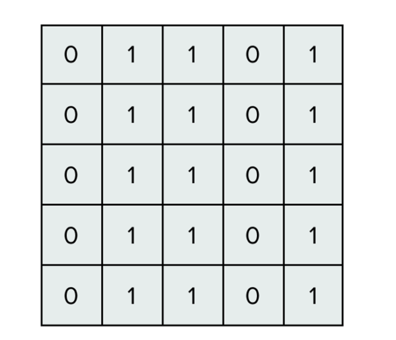 合計: 4
畳み込み結果
合計: 3
切り出し（３×３マス）
畳み込み結果
切り出し領域を横にずらす
43
画像での畳み込み
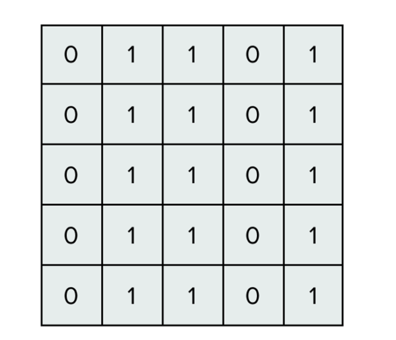 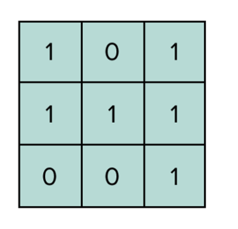 カーネル
（３×３マス）
元画像（５×５マス）
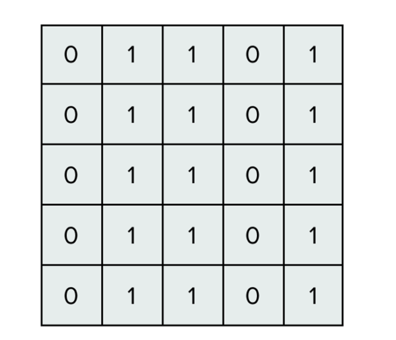 画像全体について
畳み込み
畳み込み結果
切り出し（３×３マス）
切り出し領域を縦横にずらす
44
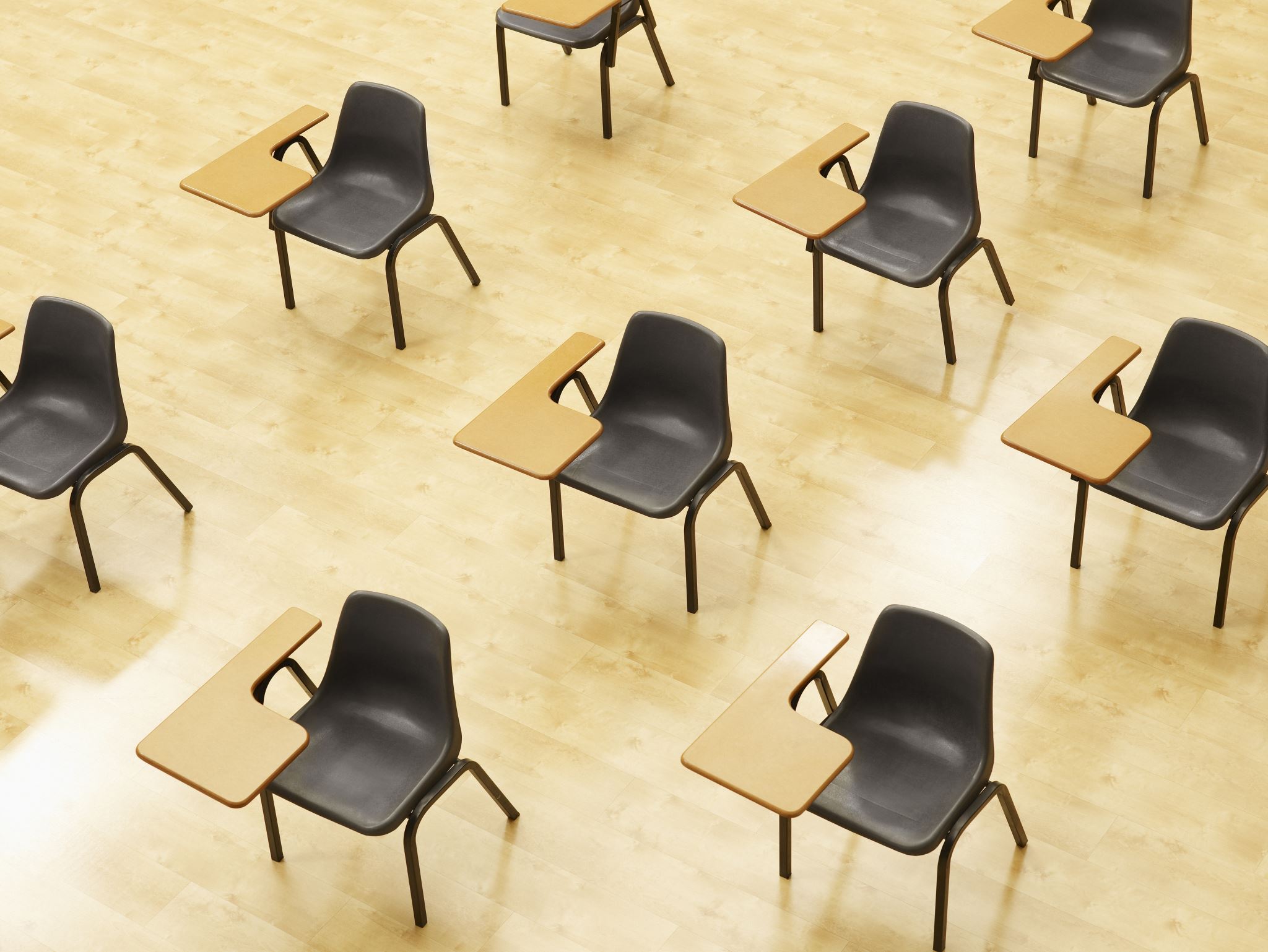 演習２
畳み込み
【トピックス】
畳み込み
二値画像（０，１の画像）の畳み込み
45
① Google Colaboratory のページを開く
https://colab.research.google.com/drive/1MMhlrh08-0Byq-U1JlTdDVwMe6dyUcaq?usp=drive_link
（このページは、演習１，２で使用する）

② 次について、プログラムや説明や実行結果が掲載されていることを確認。各自でよく読む。

２．畳み込み
３．二値画像（画素値が０，１のみ）の畳み込み
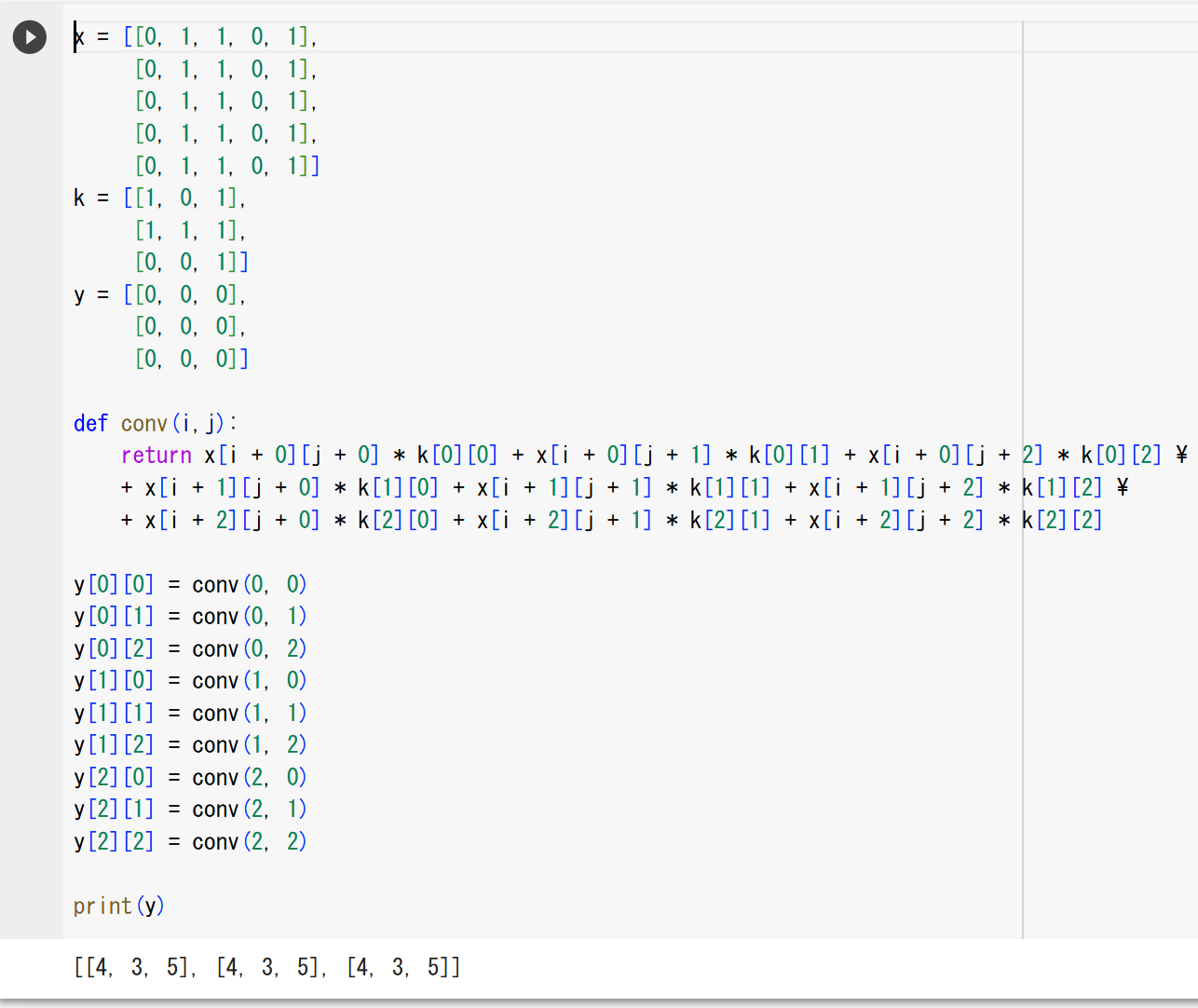 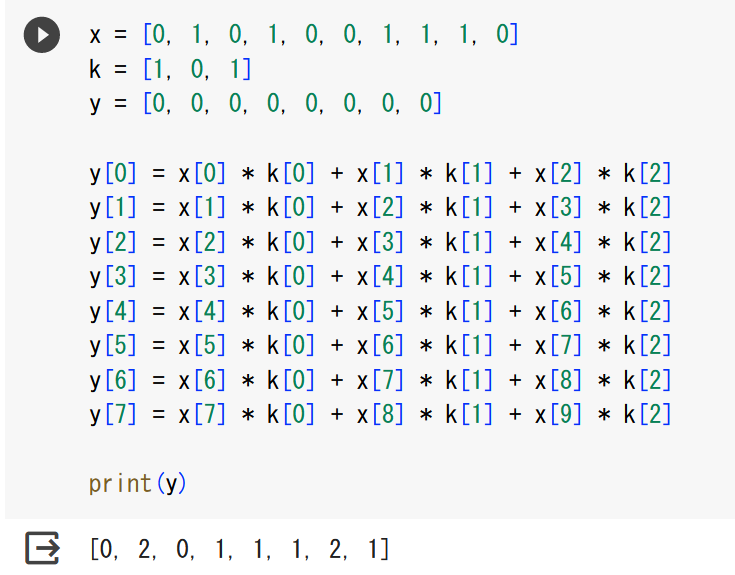 46
自習２

目的: 元データの変化が、畳み込みの結果がどのように影響するか確認
指示: 演習１のプログラムについて、x を [0, 1, 2, 1, 0, 0, 1, 1, 1, 0] に変更して結果を確認してください

解答例: [2, 2, 2, 1, 1, 1, 2, 1]
47
自習３

目的: 元データとカーネルの変化が、畳み込みの結果がどのように影響するか確認
指示: 演習１のプログラムについて、x を [0, 1, 2, 1, 0, 0, 1, 1, 1, 0], kを[1,2,1]にして結果を確認してください

解答例: [4, 6, 4, 1, 1, 3, 4, 3]
48
畳み込みのまとめ
畳み込みニューラルネットワーク（CNN）は画像理解や画像の分析に特化。
CNNの主層：畳み込み層、プーリング層、全結合層。
畳み込み層は画像の局所的な特徴を捉える。
　　例：エッジ、テクスチャなど
畳み込みは、データ上を移動しながら、カーネルとの重ね合わせを行い、局所的な特徴を抽出
49
5-6. 全結合層
50
全結合層
全結合層のニューロンは，前の層のすべてのニューロンと結合している
畳み込みニューラルネットワークだけでなく、通常のニューラルネットワークにも用いられる
〇
〇
〇
〇
〇
〇
〇
〇
〇
〇
〇
〇
〇
〇
〇
〇
〇
〇
〇
〇
〇
〇
（他の結合は
書いていない）
前の層
全結合層
51
5-7. 畳み込み層
52
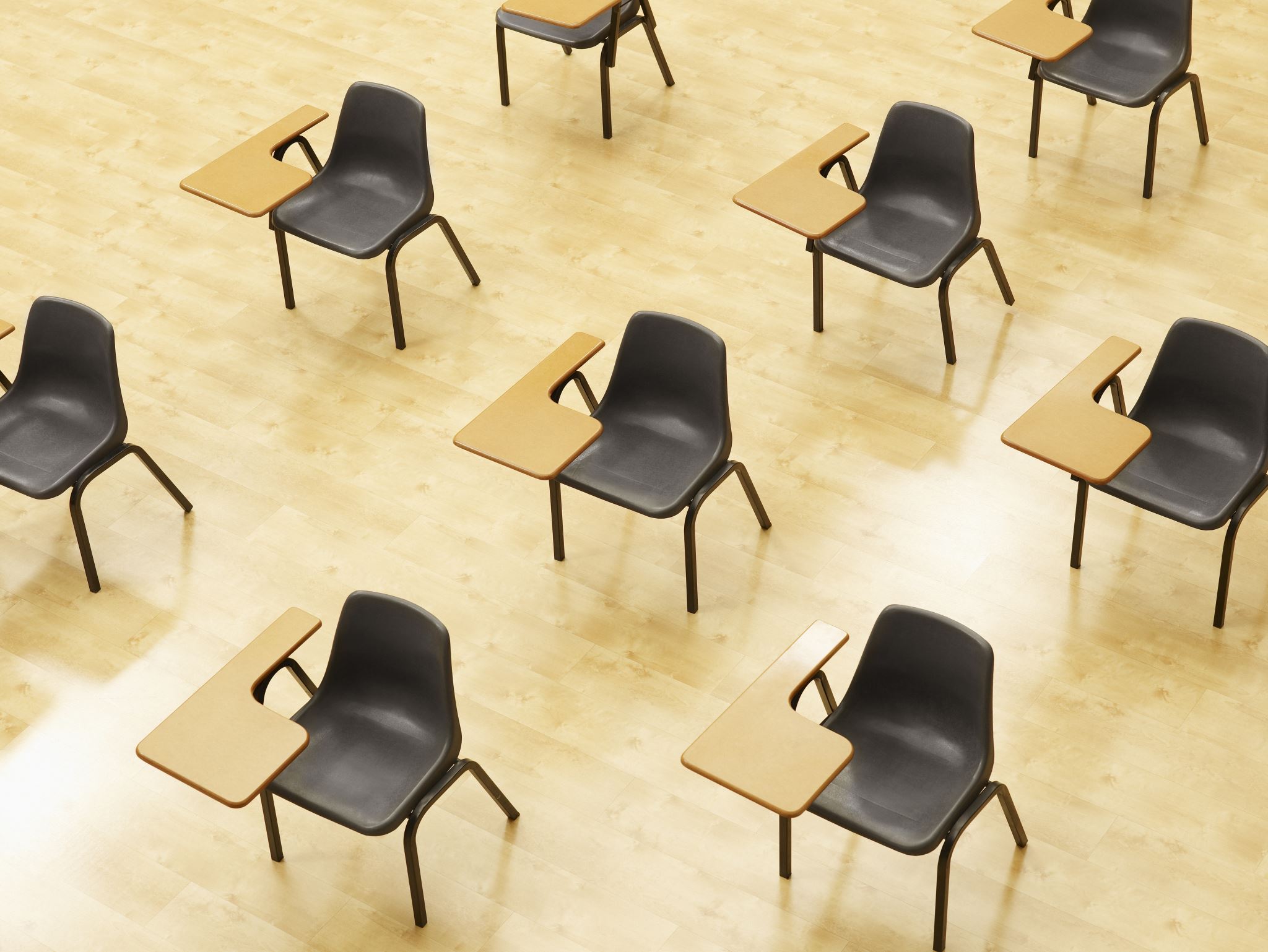 演習３
畳み込み層

【トピックス】
畳み込み
畳み込み層
53
①「Animated AI」のサイトにアクセスする
https://animatedai.github.io/
②このサイトでは、さまざまなニューラルネットワークのアルゴリズムが解説されている
③トップの「The Basic Algorithm」は、畳み込みをアニメーションで示している。　
元データとカーネルは３次元である
畳み込みの仕組み上、同じ層の全ニューロンはすべて、同一のカーネルを共有
カーネルは
全部で８個
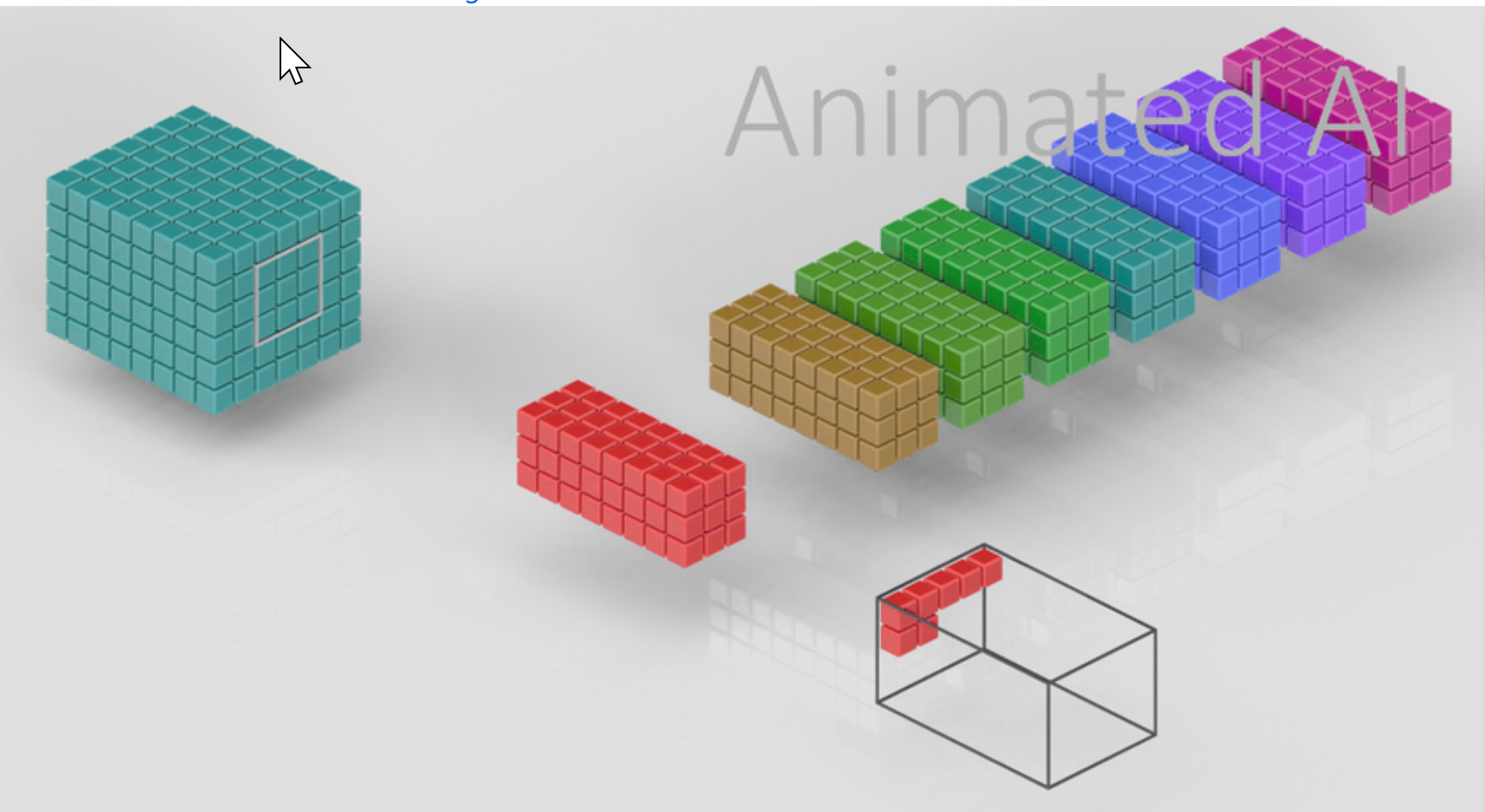 元データ
畳み込み結果
54
畳み込み層では，一度に多数の畳み込みを行う
同じ層の全ニューロンはすべて、同一のカーネルを共有し、パラメータの量は少ない
複数のカーネル
〇
〇
〇
〇
〇
〇
〇
〇
〇
〇
〇
〇
〇
〇
〇
〇
〇
〇
〇
〇
〇
〇
〇
〇
〇
〇
〇
〇
〇
〇
〇
〇
〇
〇
〇
〇
〇
〇
〇
〇
〇
〇
〇
〇
〇
〇
〇
〇
〇
〇
〇
〇
〇
〇
〇
〇
〇
〇
〇
〇
〇
〇
〇
〇
〇
〇
〇
〇
〇
〇
〇
〇
〇
〇
〇
〇
〇
〇
〇
〇
〇
〇
〇
〇
〇
〇
〇
〇
〇
〇
〇
〇
〇
〇
〇
〇
〇
〇
〇
〇
〇
〇
前の層
１つの畳み込み層
55
学習の仕組み
学習では、ニューラルネットワークのパラメータが最適化される。
【全結合層（一般のニューラルネットワークの層）の学習】
パラメータ：ニューロンの重みやバイアス
全結合層のニューロンごと独自の重みやバイアスを持つ（
パラメータは大量
【畳み込み層の学習】
パラメータ：カーネル
同じ層の全ニューロンはすべて、同一のカーネルを共有
パラメータは少量
カーネルの共有によって、過学習を避けつつ高速な学習が実現される。
56
5-8. プーリング層
57
プーリングを行う Max Pooling 層
２次元のデータの縮小
　　（例）サイズ 100 × 100 ⇒ 50 × 50 のように
一定領域内の結果を，１つにまとめる．
学習の対象ではない
Max Pooling は，縮小後に，範囲内の最大値が残る
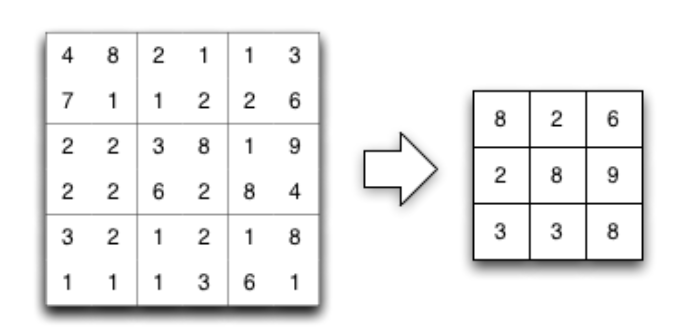 ・4, 8, 7, 1 の最大値は 4
・「4, 8, 7, 1」の 4マスから，最大値の 8 を選ぶ．
出典: https://github.com/jeffheaton/t81_558_deep_learning/blob/084023876b6cf09c931b452584dbd44c56314a03/t81_558_class_06_2_cnn.ipynb
58
5-9. CNN Explainer のデモ
59
畳み込みニューラルネットワーク（CNN）の特徴
60
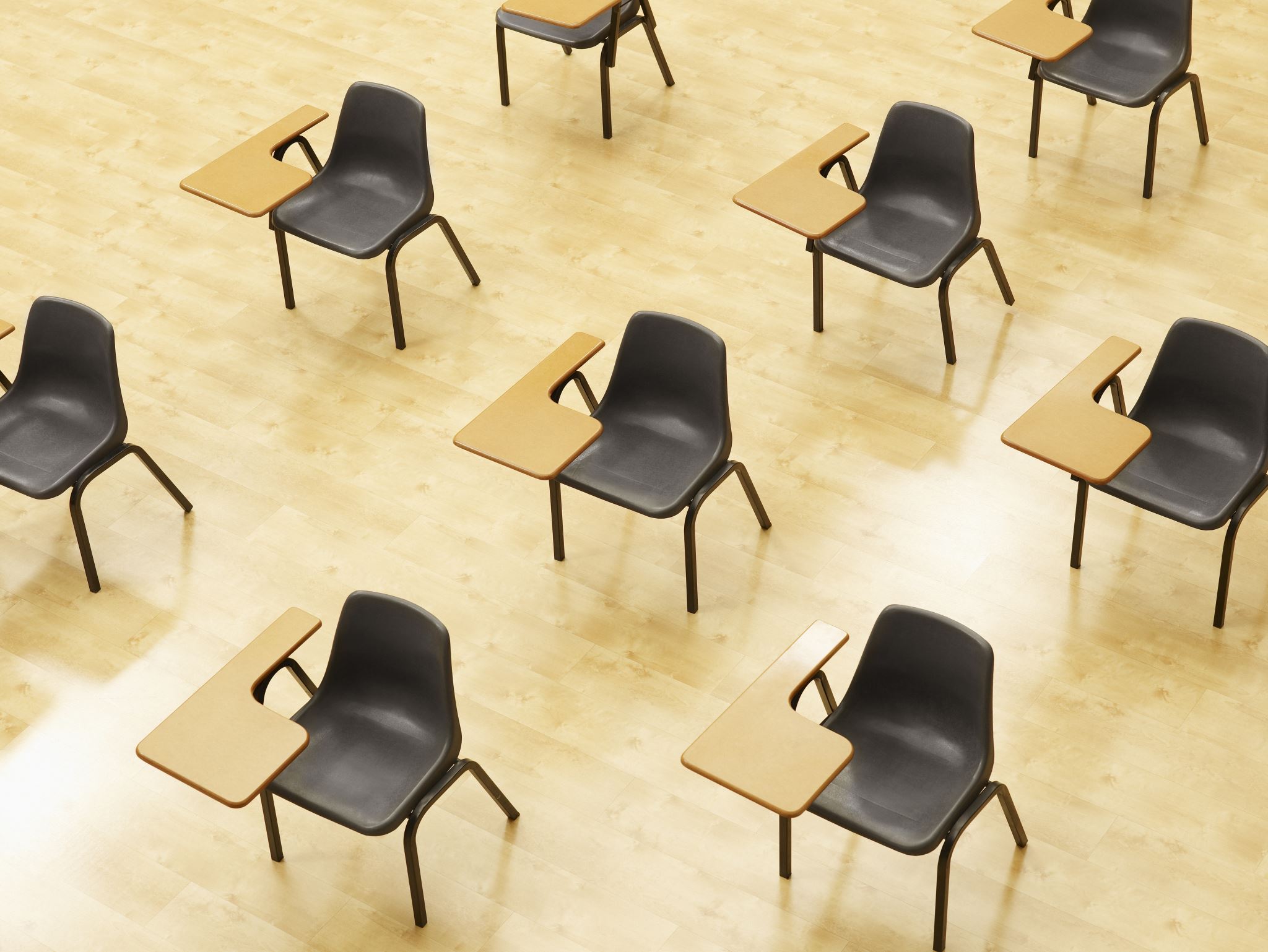 演習４
畳み込みニューラルネットワーク
61
CNN Explainer
CNN Explainer　ジョージア工科大学 Polo Club
畳み込み層などの仕組みをビジュアルに学ぶことができるサイト

Webブラウザで次の URL を開く
https://poloclub.github.io/cnn-explainer/
62
① 画面の確認
このニューラルネットワークは，画像分類を行う
画像を選ぶ
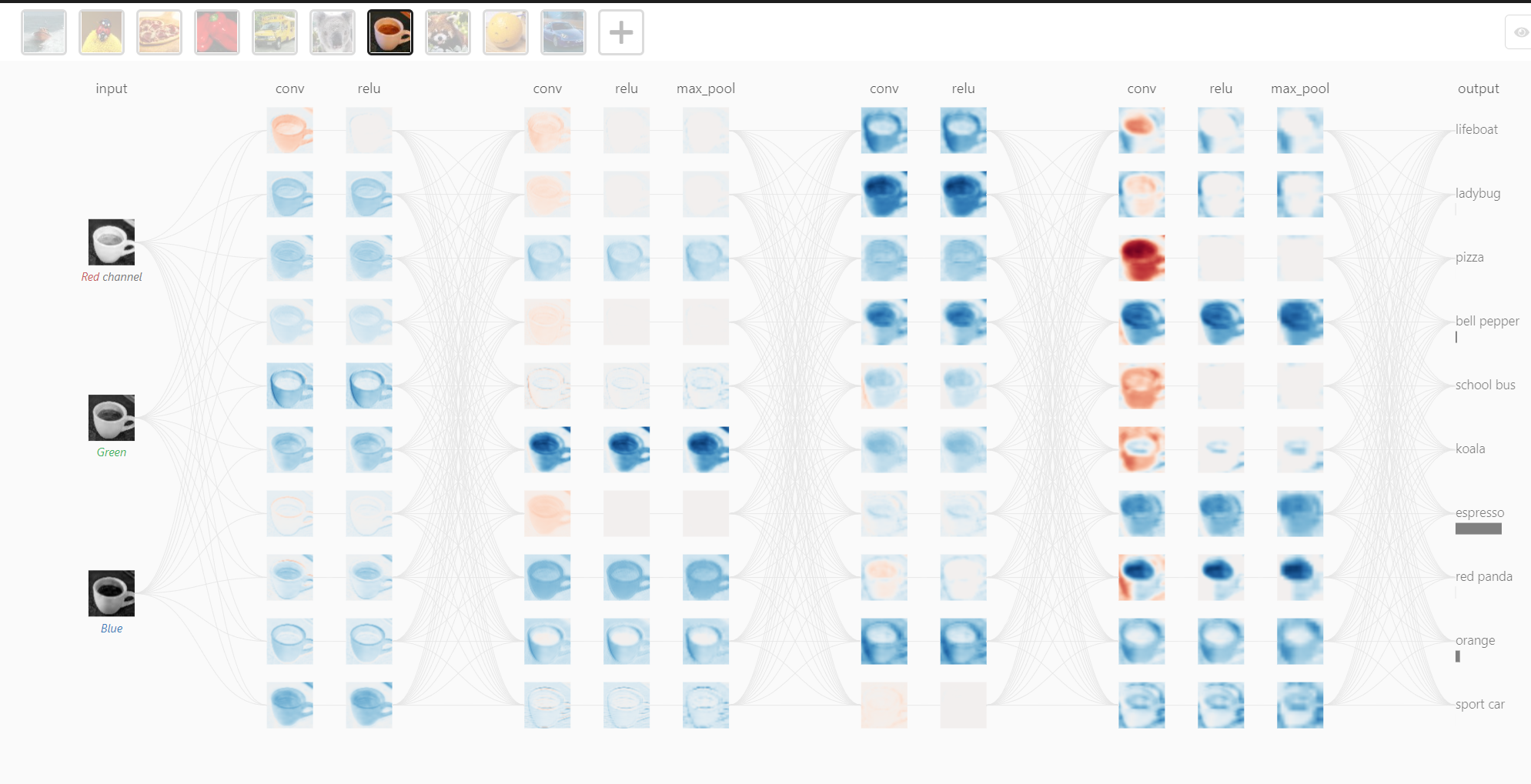 元画像の
赤青緑の成分
画像の分類結果．
ここでは espresso
ニューラルネットワーク
63
② ニューラルネットワークの構成
畳み込み層とプーリング層を含む
conv    relu          conv relu max_pool    conv relu    conv relu max_pool
畳み込み層       畳み込み層　プーリング層    畳み込み層  畳み込み層  プーリング層
conv は畳み込み層で，max_pool はプーリング層
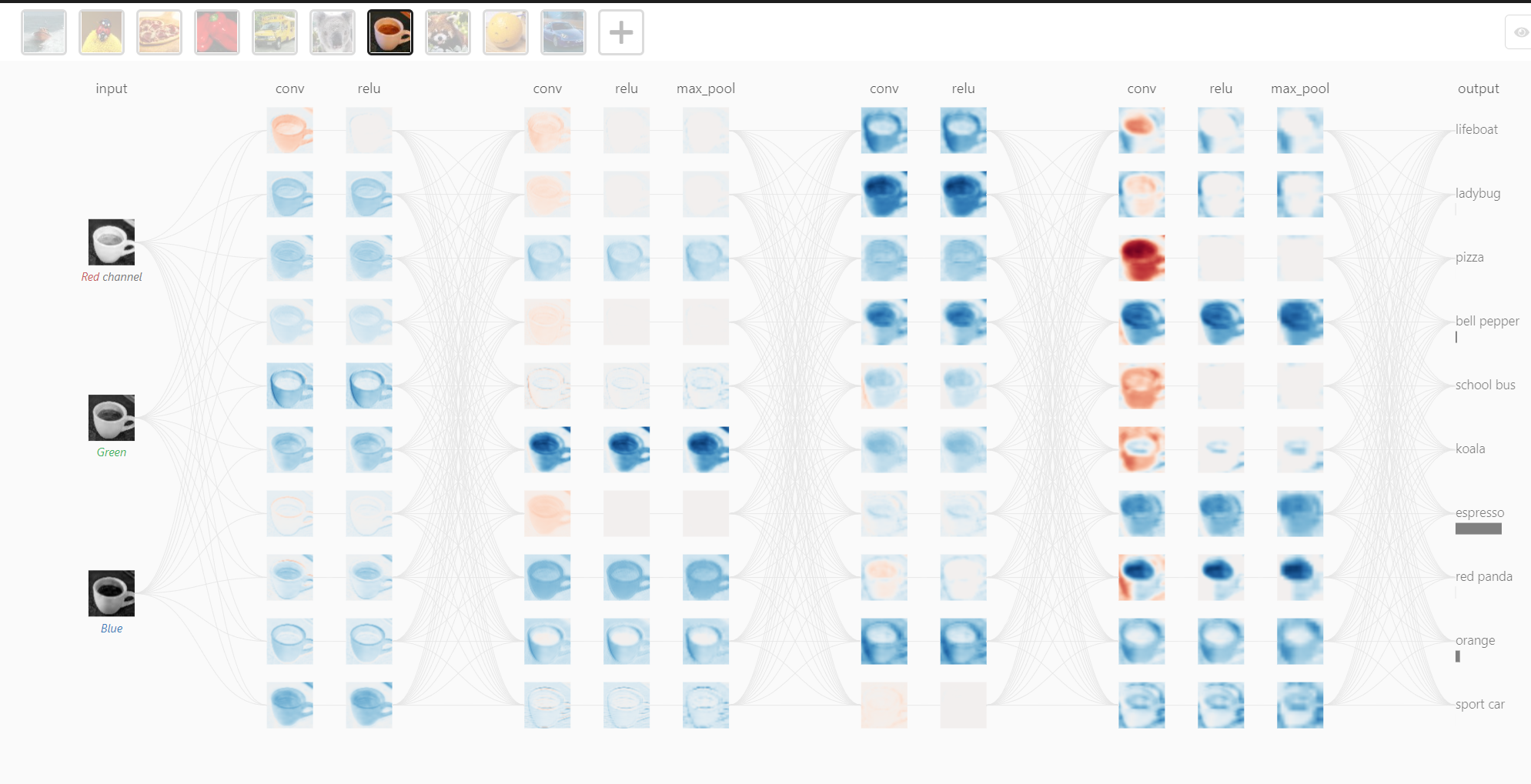 全結合層
全結合層
全結合層
全結合層
64
③ 左上の画像をクリック
→　畳み込みの様子をアニメーションで確認できる
（この画像は，各層での処理結果である．画像１個がニューロン１つというわけではない）
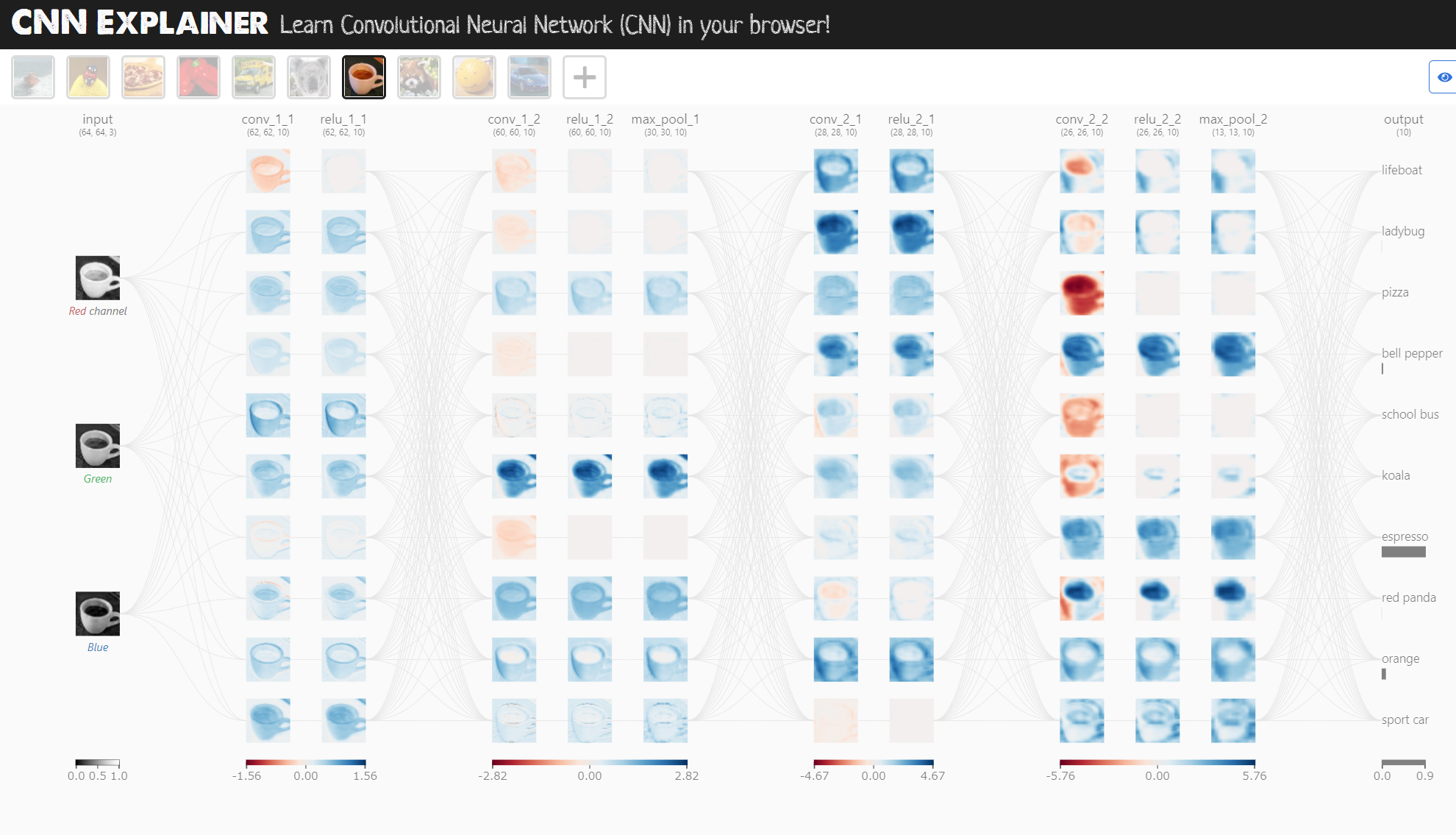 65
④ 出てきた画像をクリック
→　畳み込みの詳細をアニメーションで確認できる
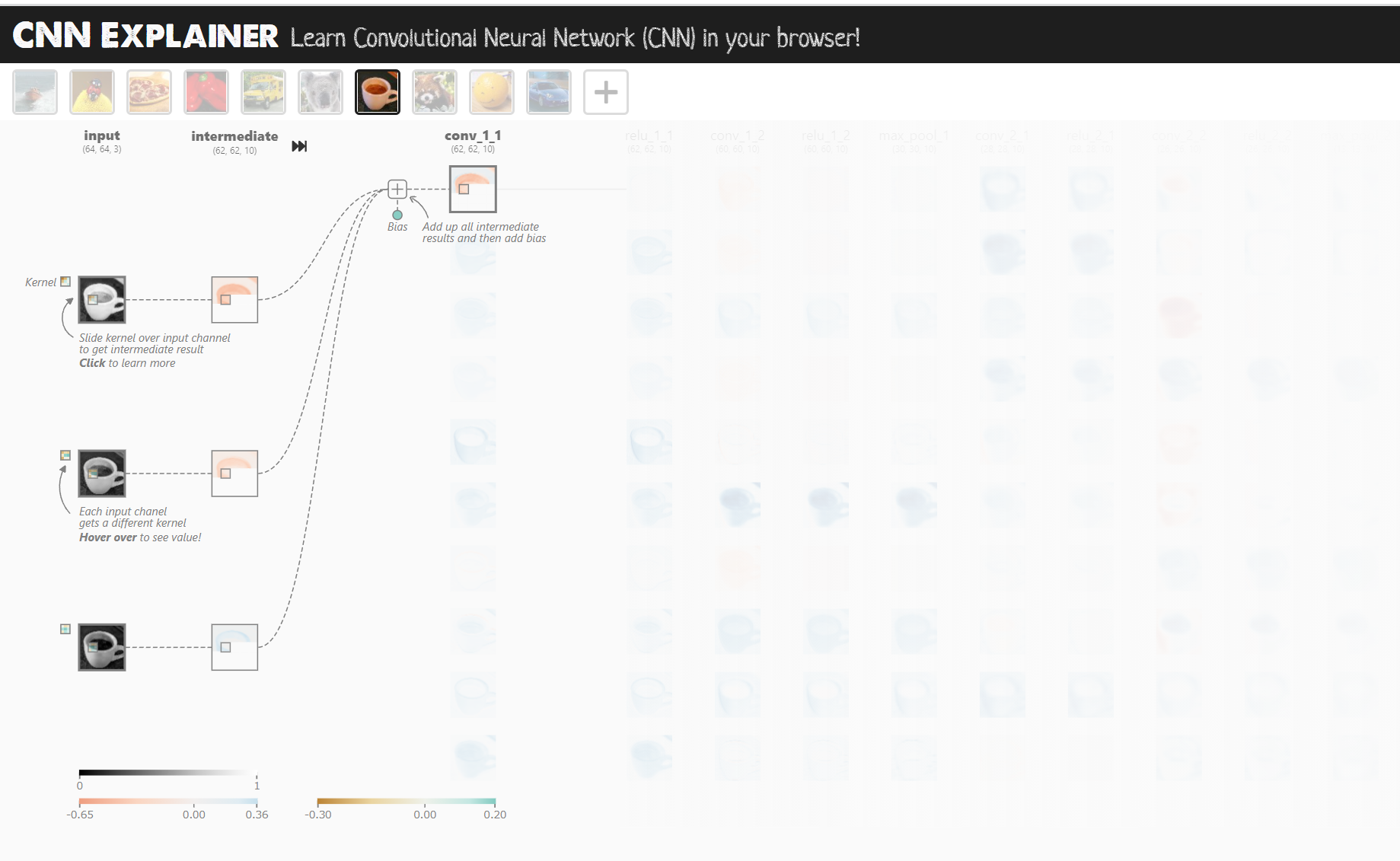 66
⑤ 畳み込みの様子がアニメーションで表示される
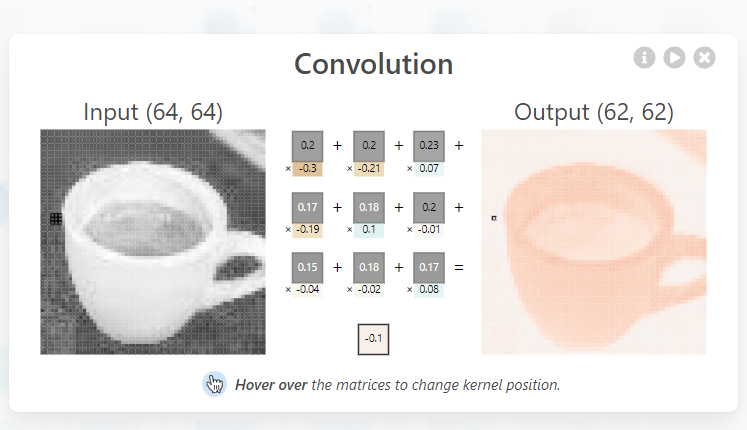 その他の層についてもビジュアルに表示できる（いろいろ試すことは，各自の自主的な自習とする）
67
全体まとめ ①
画像理解の主な種類
画像分類
「何があるか」を理解。結果は「ラベル」として識別
物体検出
物体の種類、場所、大きさを理解。
セグメンテーション
画素単位で理解。

畳み込みニューラルネットワーク（CNN）
畳み込みニューラルネットワーク（CNN）は画像理解や画像の分析に特化したディープラーニングの一種。
CNNは主に畳み込み層、プーリング層、全結合層の３種類
68
全体まとめ ②
畳み込み層：画像の局所的な特徴をとらえるための層。特徴は、画像内の顕著なパターンや属性（例：エッジ、テクスチャ）
プーリング層：特徴マップのサイズを縮小するための層。過学習を防止。計算効率を向上
全結合層：全ニューロンが前の層のすべてのニューロンと接続された層。畳み込み層とプーリング層を通過した後の特徴を基に、画像の分類や回帰を行う

学習の仕組み
ニューラルネットワークの学習では、パラメータの最適化が行わる
畳み込み層のパラメータの量は少ない。これにより、過学習を回避
69